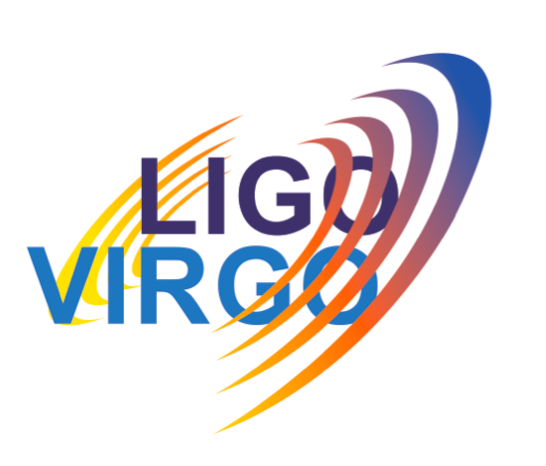 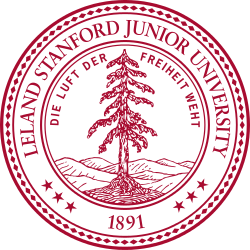 Cryogenic Test Mass Work at Stanford
Brett Shapiro
Stanford cryo people:
Brian Lantz, Tim MacDonald, Dakota Madden-Fong (summer ’13 and ‘14)
G1400926 - 26 Aug 2014 - Stanford
1
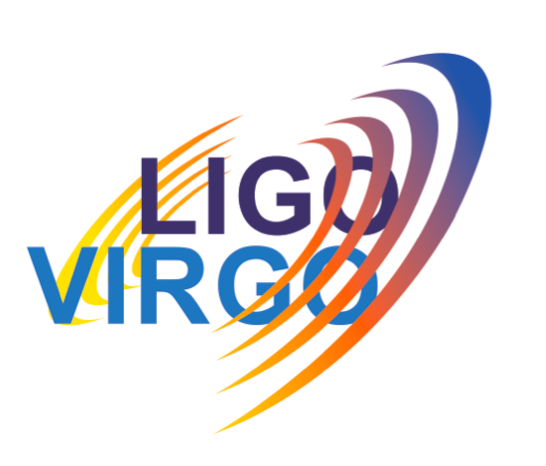 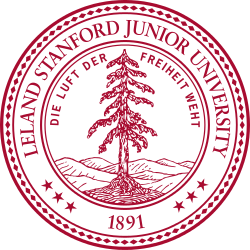 LIGO III cryo work distribution
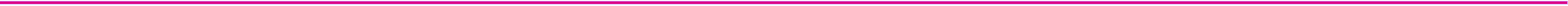 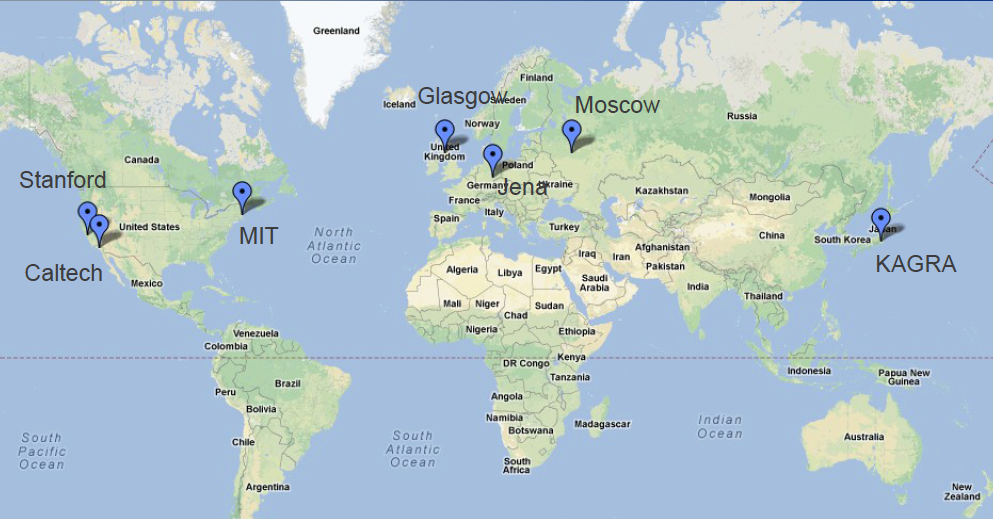 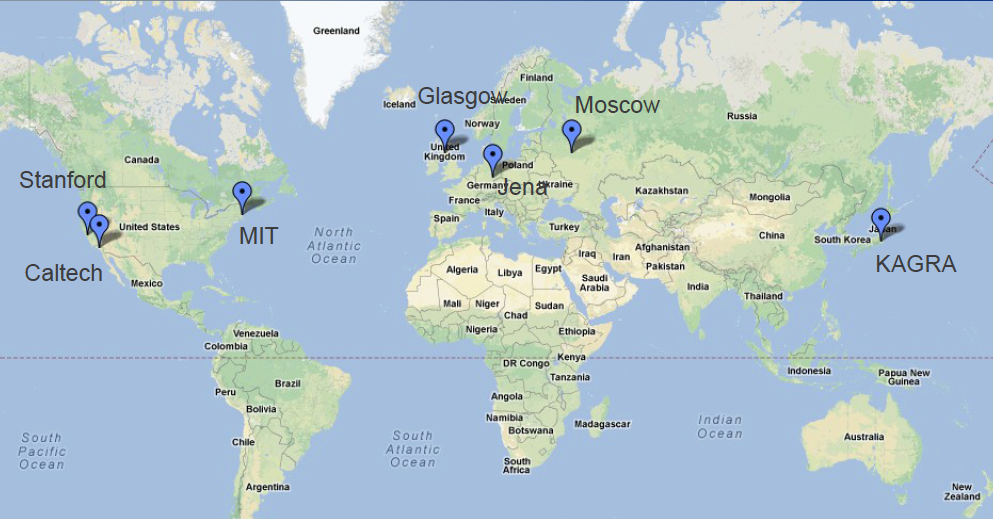 Caltech - cryogenic reference cavities; direct thermal noise measurements
Jena/Glasgow/Moscow - mechanical loss
MIT – high emissivity coatings
KAGRA – 20 K sapphire suspensions
INPE Brazil – Cryogenic multi-nested pendulum
Stanford – optical coatings (Riccardo Bassiri’s talk); cryogenic technology
G1400926 - 26 Aug 2014 - Stanford
2
Adapted from Nicolas Smith-Lefebvre
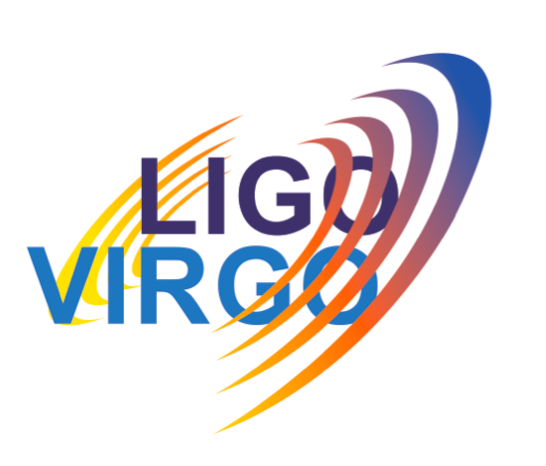 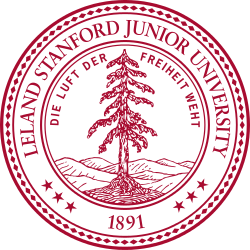 LIGO III Cryosystem
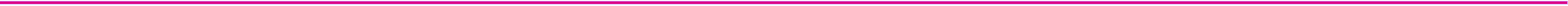 chiller
Active Seismic Isolation Table
…
…
clamp
295 K
ISI stage 2
Flexible LN2 tubing
or Cu cables
Vacuum flange
Not shown:
Test mass cold link for initial cool down
124 K
≤ 10 m
≈ 3 W absorption at 124 K
Heat shield at 
80 K maintains 124 K through radiative coupling
1560 nm MW laser
≈140 kg Si test mass
13
G1400926 - 26 Aug 2014 - Stanford
See also G1200246-v1
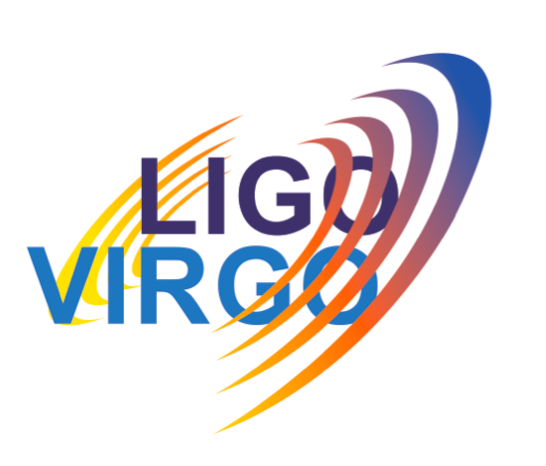 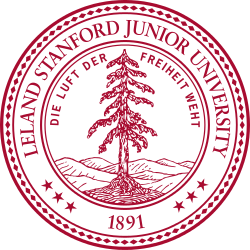 Integrated Experiment Beginning
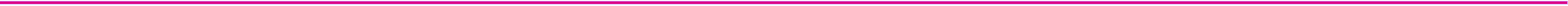 Vacuum wall
Maraging steel blade spring
Goal:
Show we can make a low vibration cryogenic environment
Cold link
motor
Cold link - 
prototyped
and tested
Test mass – 
6” prototype in lab
GN2 feedthrough
Heat shield -  preliminary design complete T1400553
LN2 pipe around shield
LN2 return
LN2 supply
Stainless steel legs
LN2 feedthrough
ISI Stage 2
ISI Stage 1
Chillers - 
cryomech
35
G1400926 - 26 Aug 2014 - Stanford
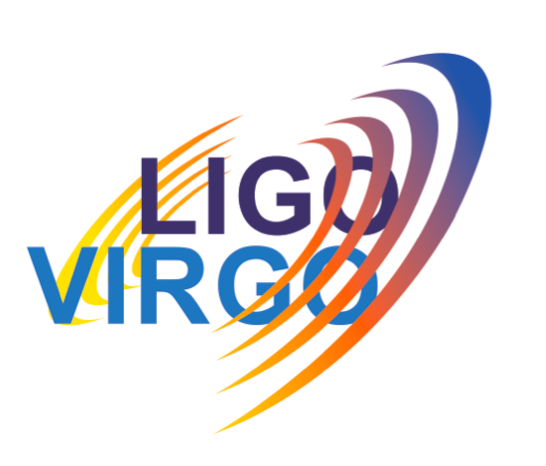 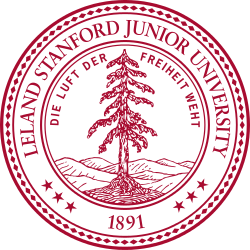 Stanford Heat Shield
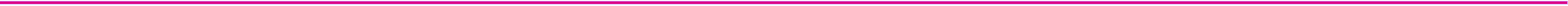 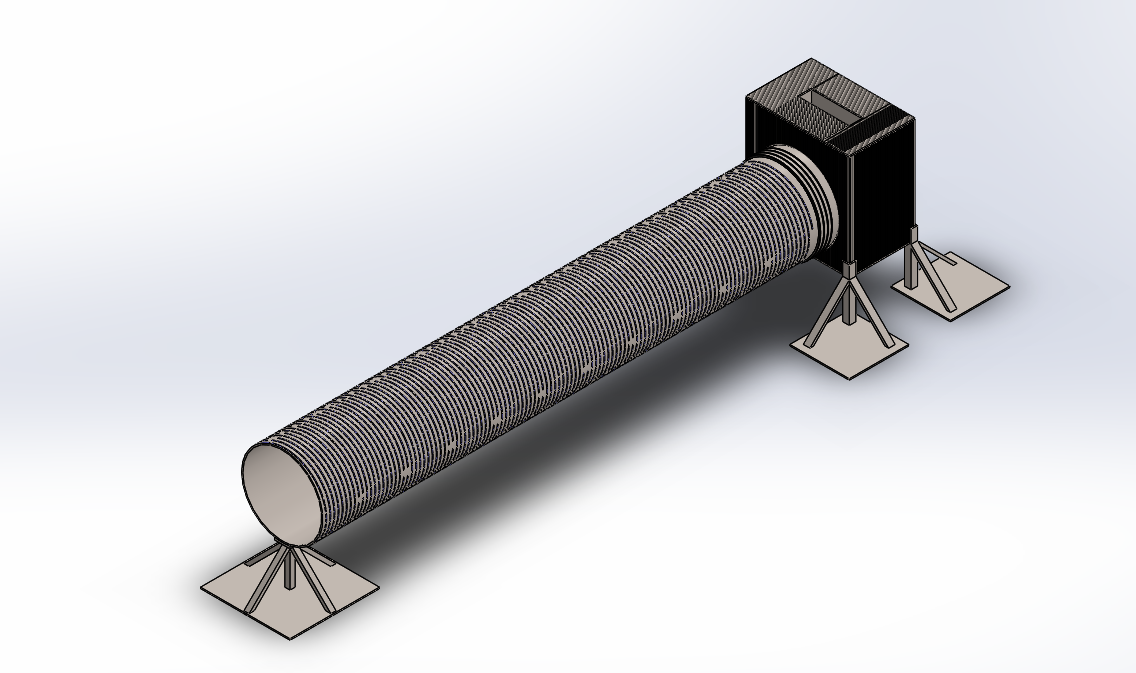 6” test mass location
2 m
LN2 pipes at 75 mm spacing
(shown w/ greater density here)
1 ft dia
Dakota Madden-Fong - T1400553
Material: Stainless steel for weldability
G1400926 - 26 Aug 2014 - Stanford
5
Initial Cool Down Cold Link – 2 Designs
Stanford Prototype
Conductive cooling, low pressure N2 gas
liquid N2 pipe flexures or Cu cables
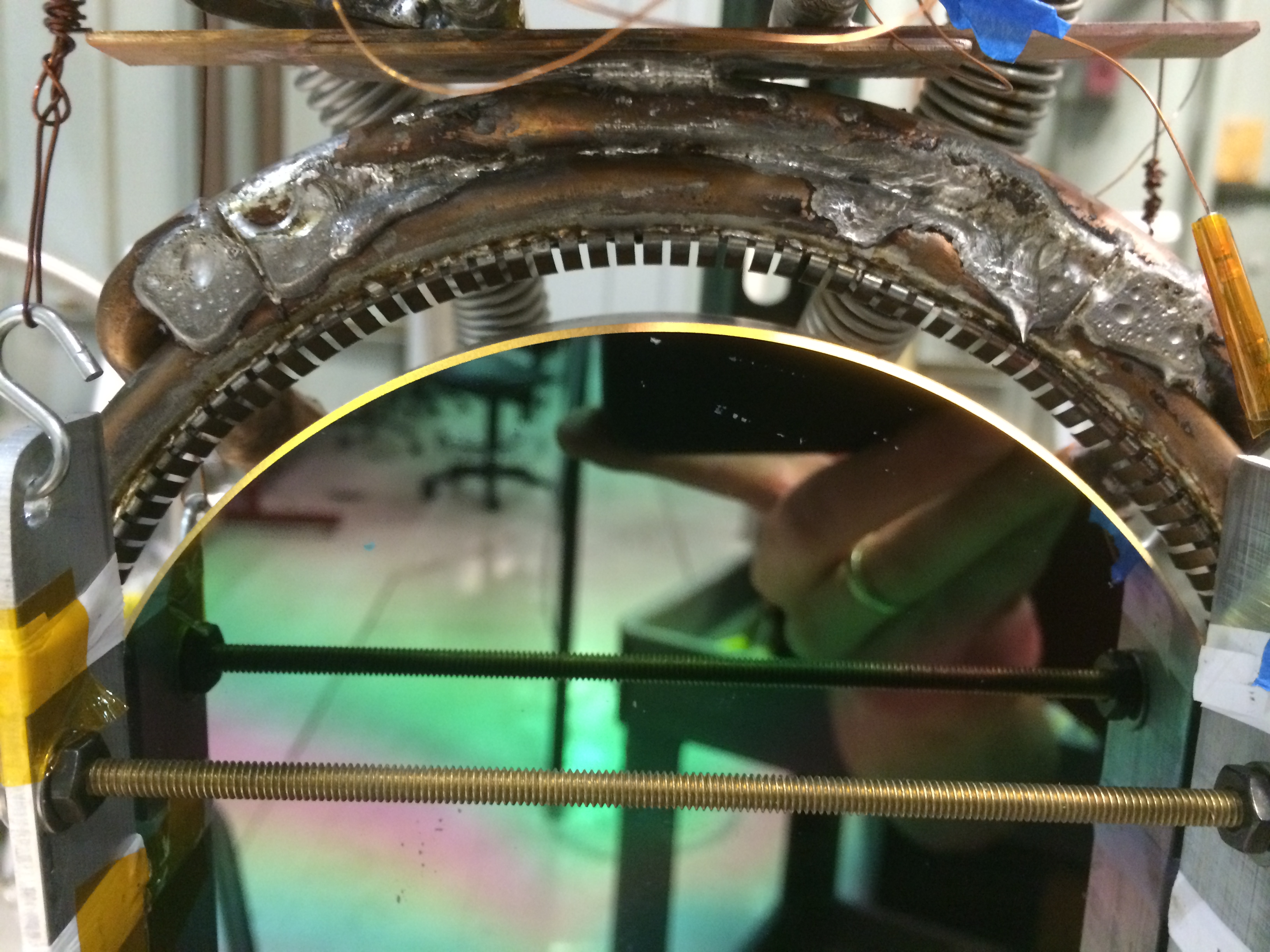 Test mass
Operates in partial vacuum 
Fine temperature control 
Permits both conductive and convective cooling.
thermally conductive plate with variable gap
6
G1400926 - 26 Aug 2014 - Stanford
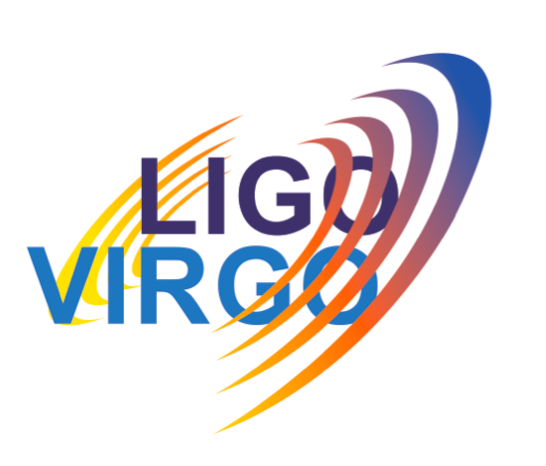 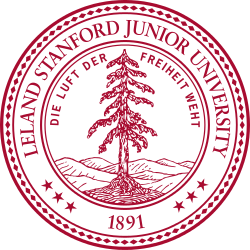 Pros and Cons of LN2 pipe vs. Cu cable
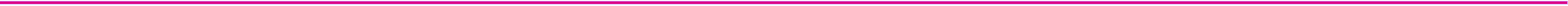 Cu cable
Pros:
No fluid to make noise
No LN2 pumping mechanism
No risk of N2 leaks

Cons:
Low heat transfer
Cryo refrigerator must be placed near feedthrough
High bulk: stiffness, weight, etc
Q = K(A/L)ΔT
Big L means big A
Can reduce A by making cold end less than LN2 (77 K). E.g. Cryomech’s PT407 can pull 25W at 55 K.
- Minimize stiffness by using lots of this wires, but wire dia must be > electron m.f.p. 
Thermal conductivity decreases when wire dia becomes smaller than electron m.f.p.
Hysteresis
- Lots of small wires sliding past each other
High difficulty in minimizing seismic shorting
	- Minimize using:
Lots of thin wires
Intermediate masses along length
LN2 pipe
Pros:
High heat transfer
Low bulk
Moderate difficulty in minimizing seismic shorting
Length of pipe in vacuum not an issue for net heat transfer (longer pipes do require more pressure to push fluid)
Vibrating cryorefrigerator can be placed further from vacuum feedthrough.


Cons:
Complex LN2 pumping mechanism
Requires its own seismic isolation stage.
Risk of leaking
Fluid flow could contribute noise
Minimize by:
Cooling the LN2 so it doesn’t boil
Ensuring laminar flow
G1400926 - 26 Aug 2014 - Stanford
14
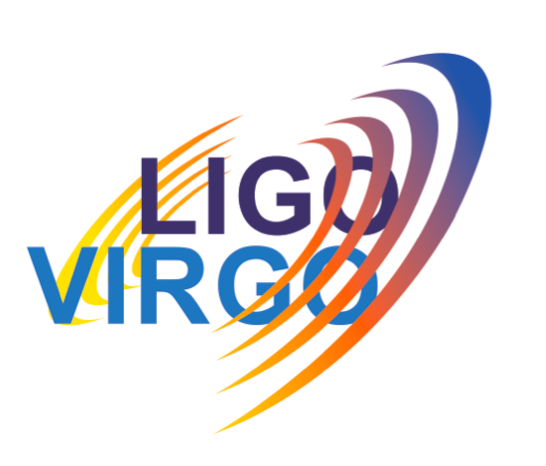 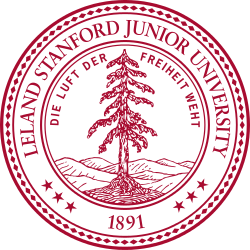 LN2 pipes vs Cu cables trade-offs
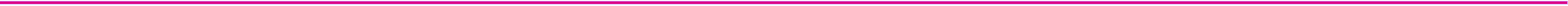 ?
Good
Risky
Fair
Show stopper
G1400926 - 26 Aug 2014 - Stanford
8
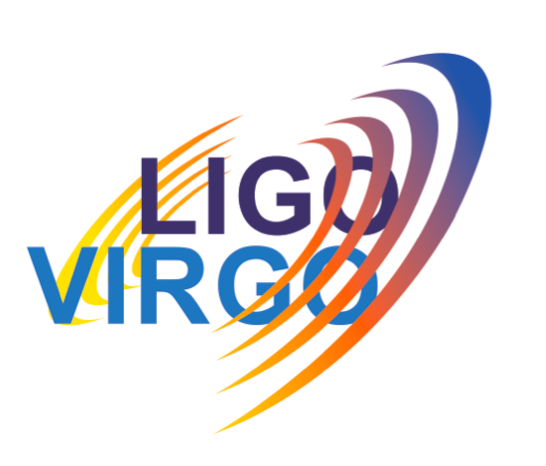 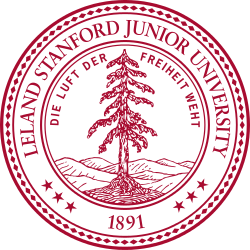 Cryogenic Cu Braids
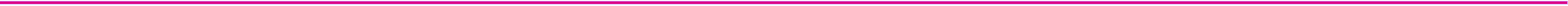 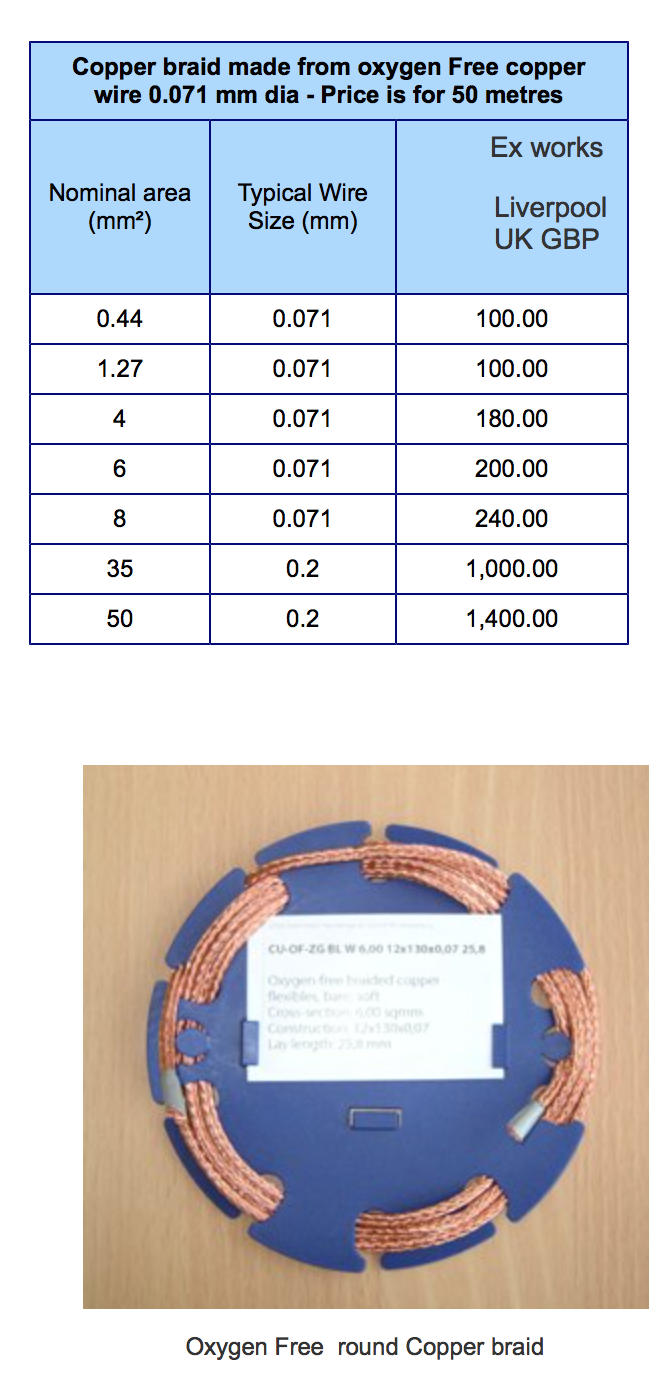 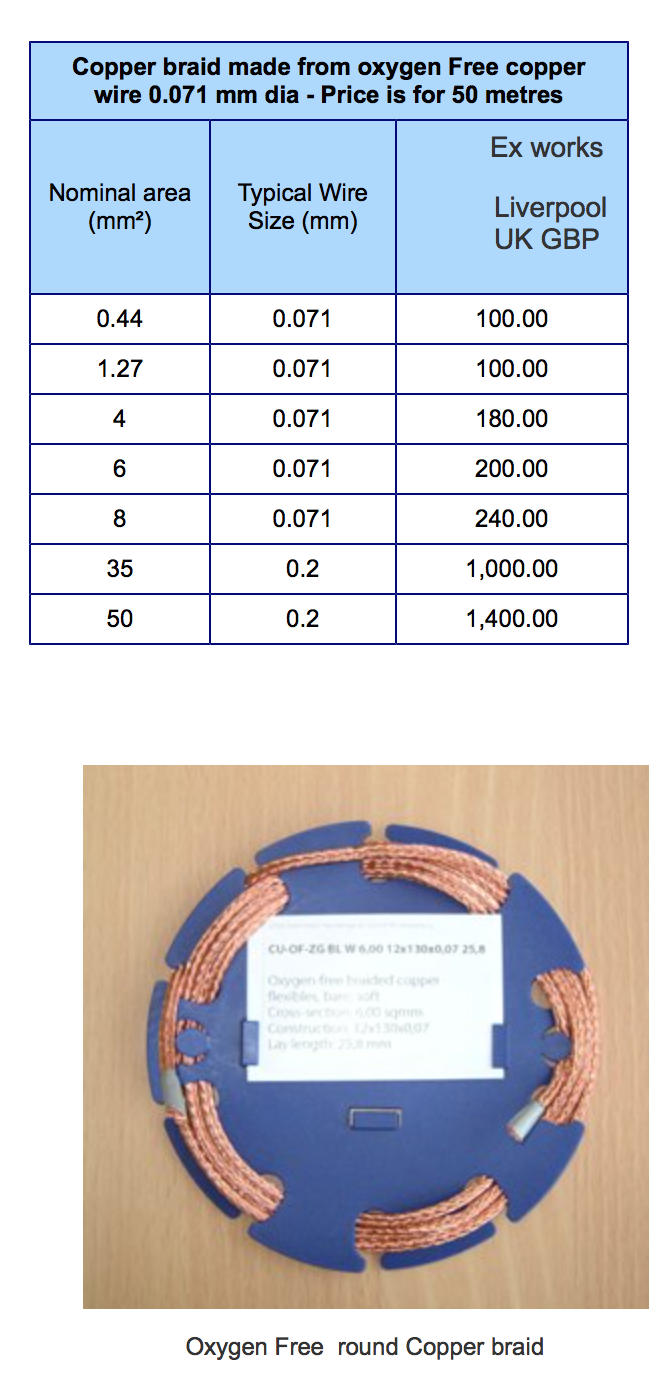 Copper Braid Products Ltd. - http://www.copperbraid.co.uk/oxygen_free.php
G1400926 - 26 Aug 2014 - Stanford
9
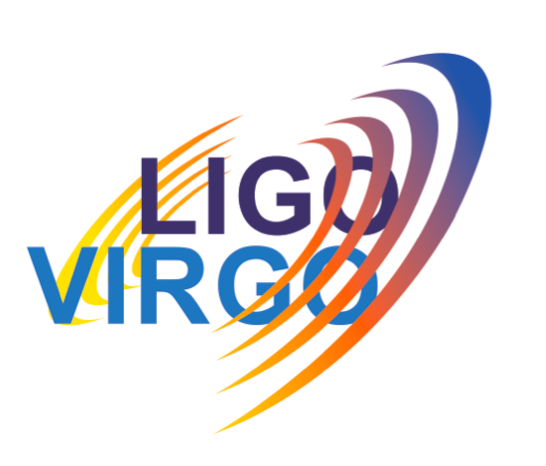 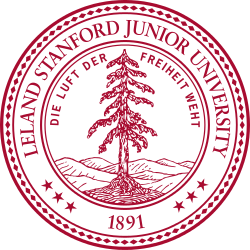 Test mass cool down
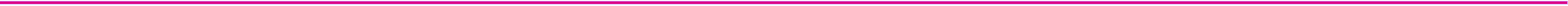 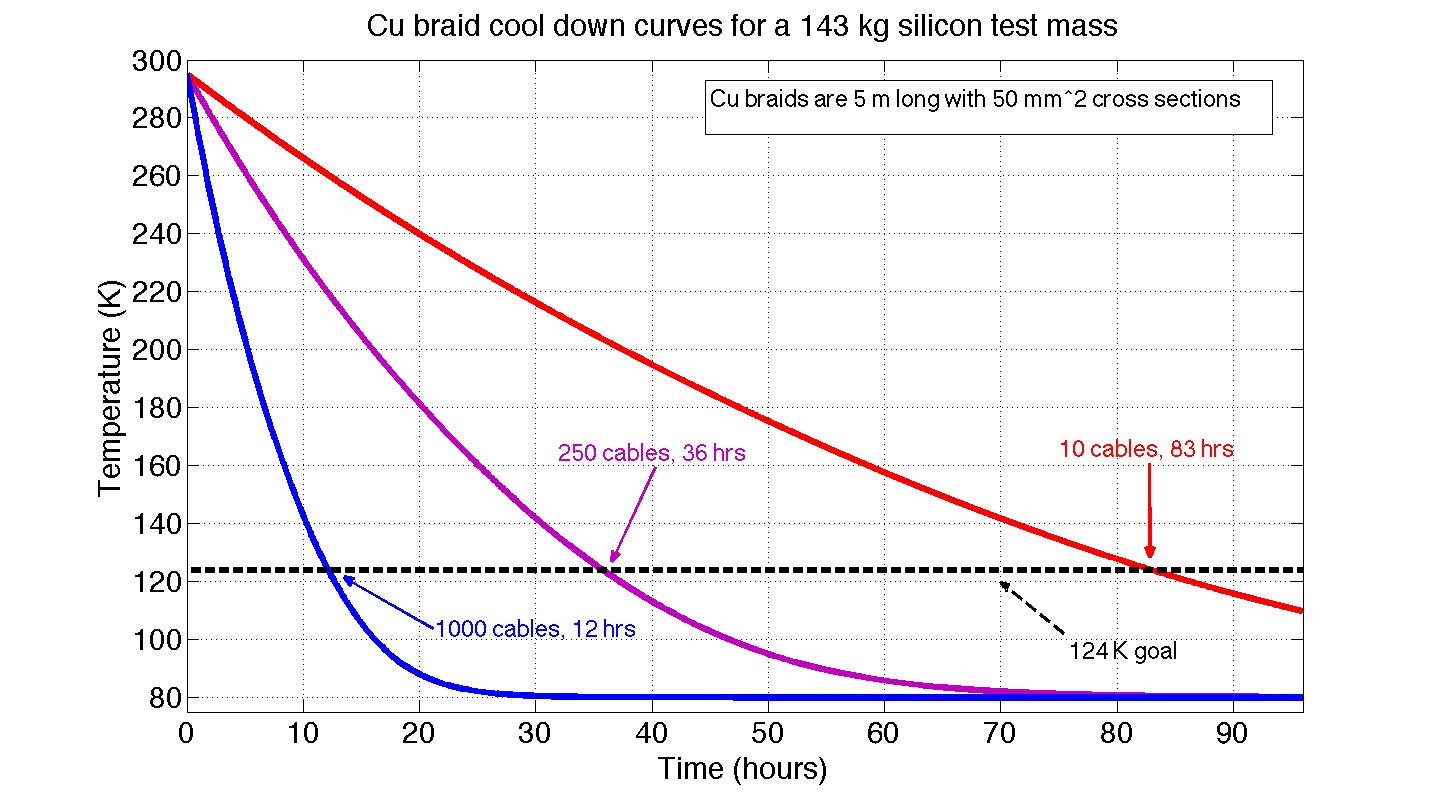 OFHC copper braids: http://www.copperbraid.co.uk/oxygen_free.php
== 1, 1” dia
 cable
== 1, 5” dia cable
== 1, 10” dia cable
simulation
G1400926 - 26 Aug 2014 - Stanford
10
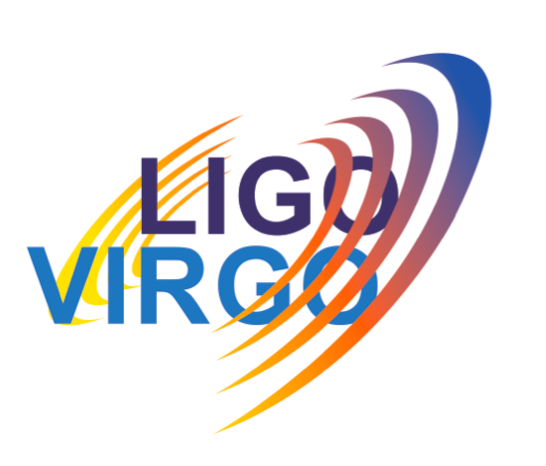 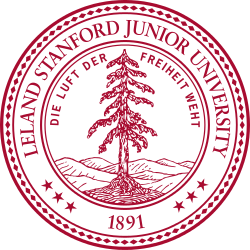 LN2 Piping System
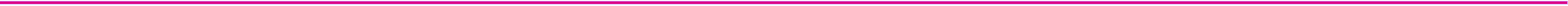 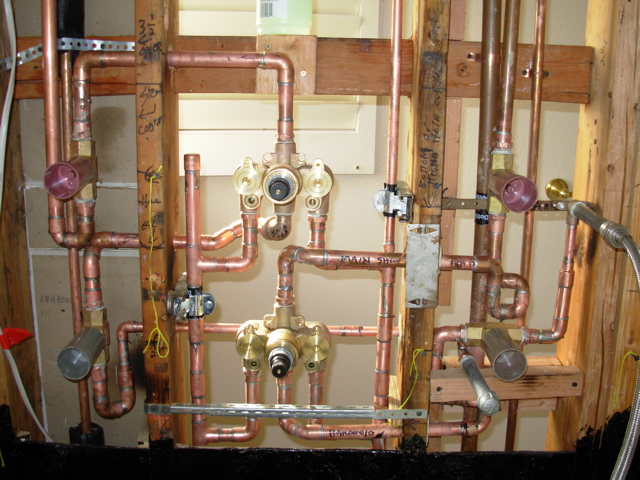 http://www.battlefieldplumbing.com
G1400926 - 26 Aug 2014 - Stanford
11
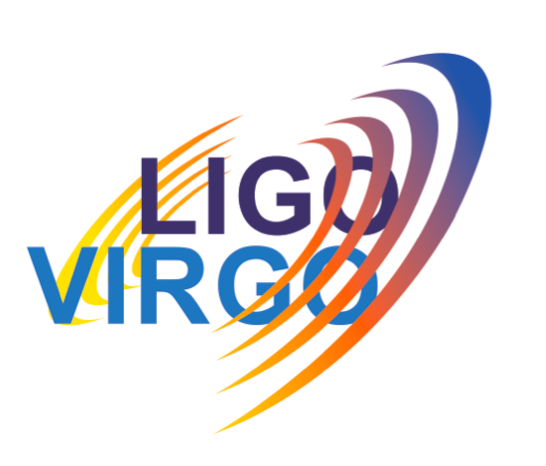 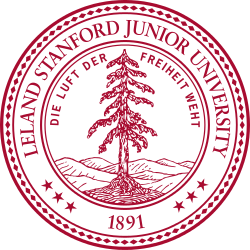 Test mass cool down
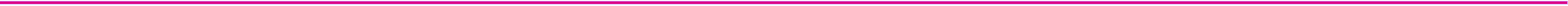 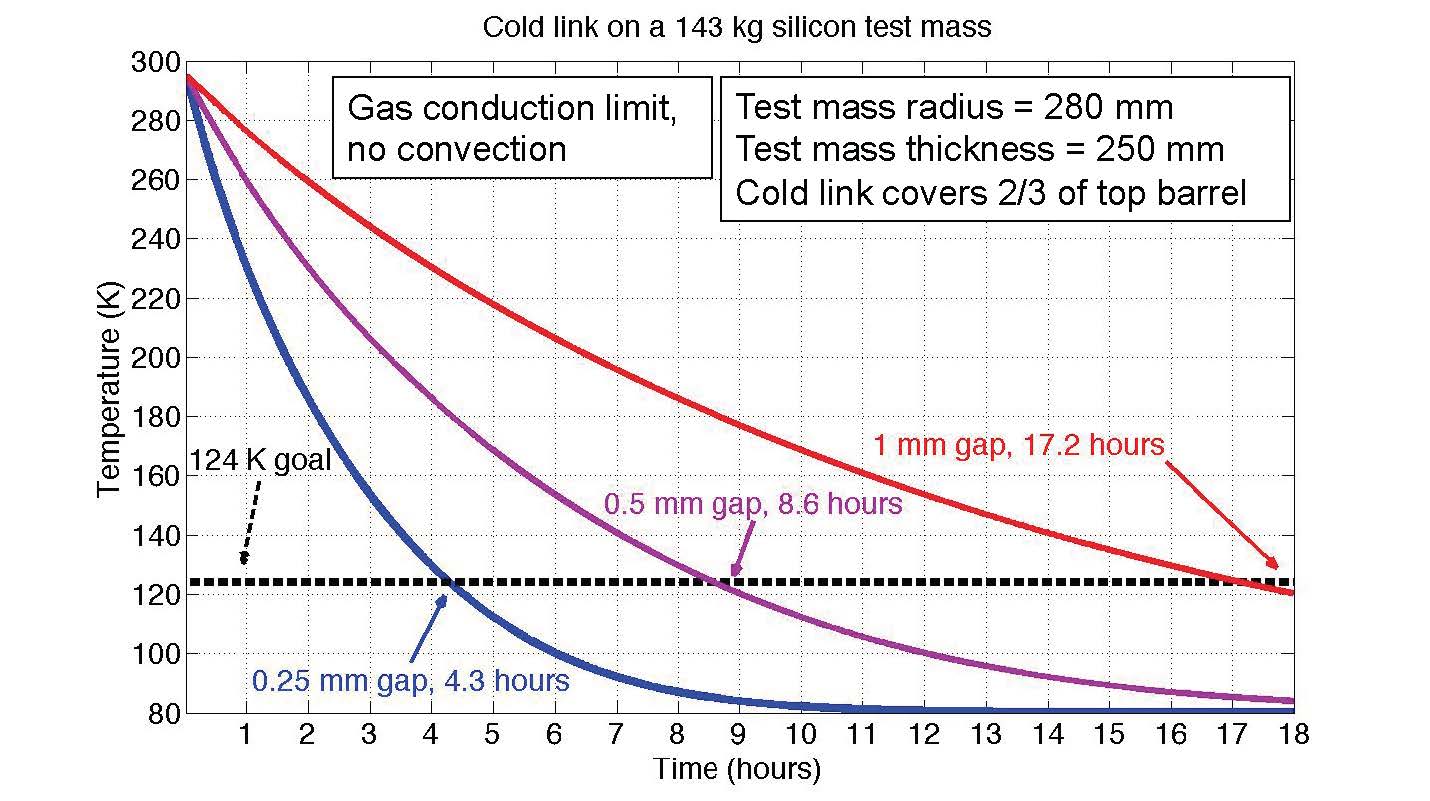 simulation
G1400926 - 26 Aug 2014 - Stanford
12
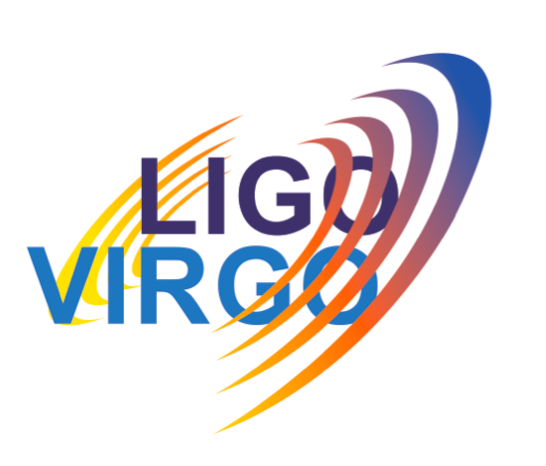 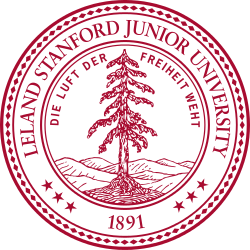 Steady state cooling with LN2
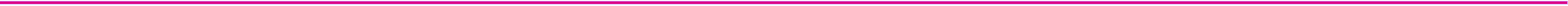 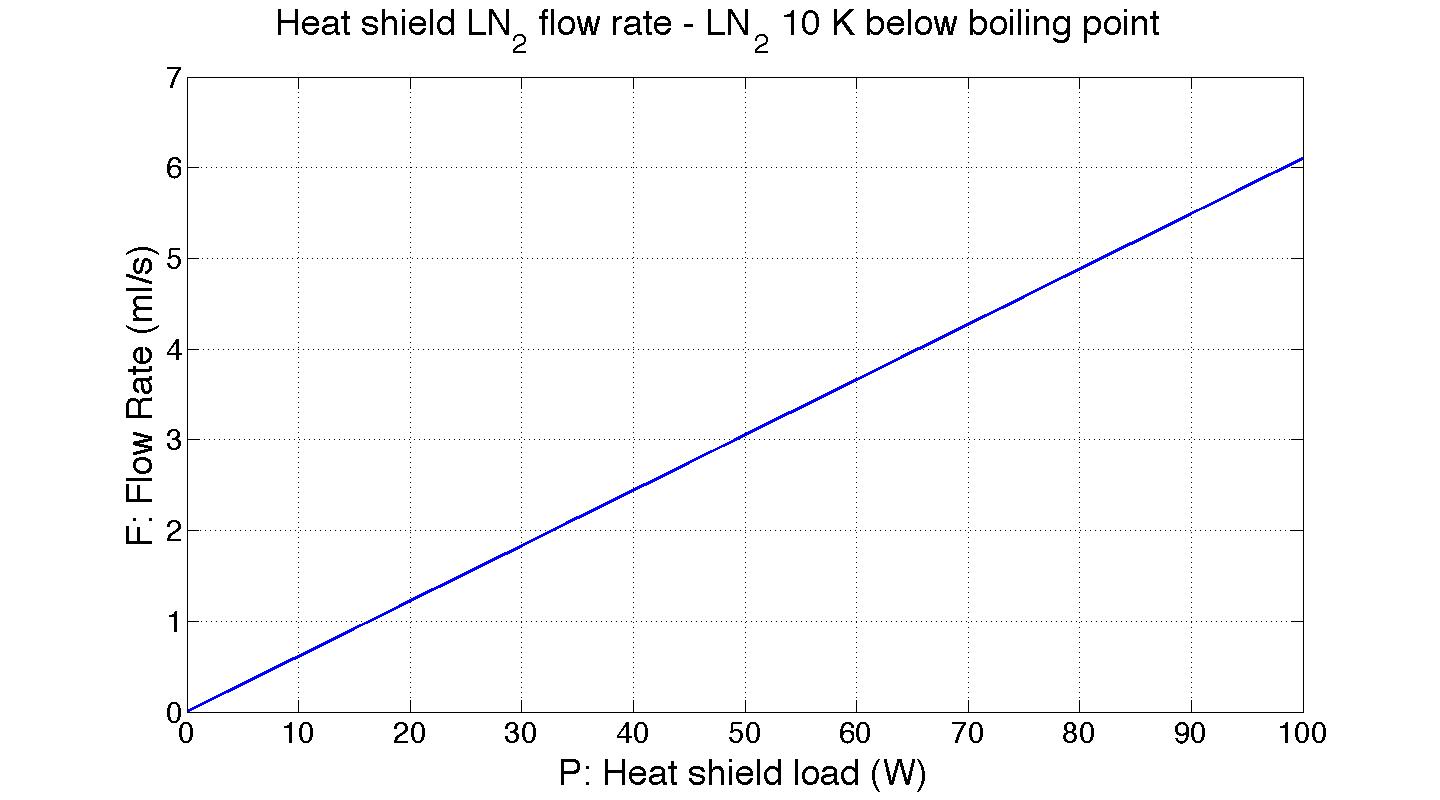 P: Heat load
F: Flow rate
simulation
G1400926 - 26 Aug 2014 - Stanford
13
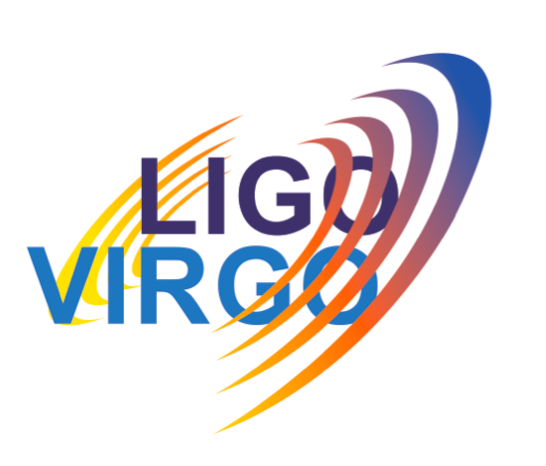 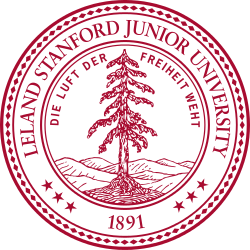 Steady state cooling with LN2
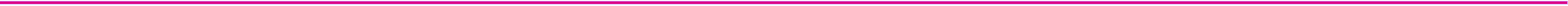 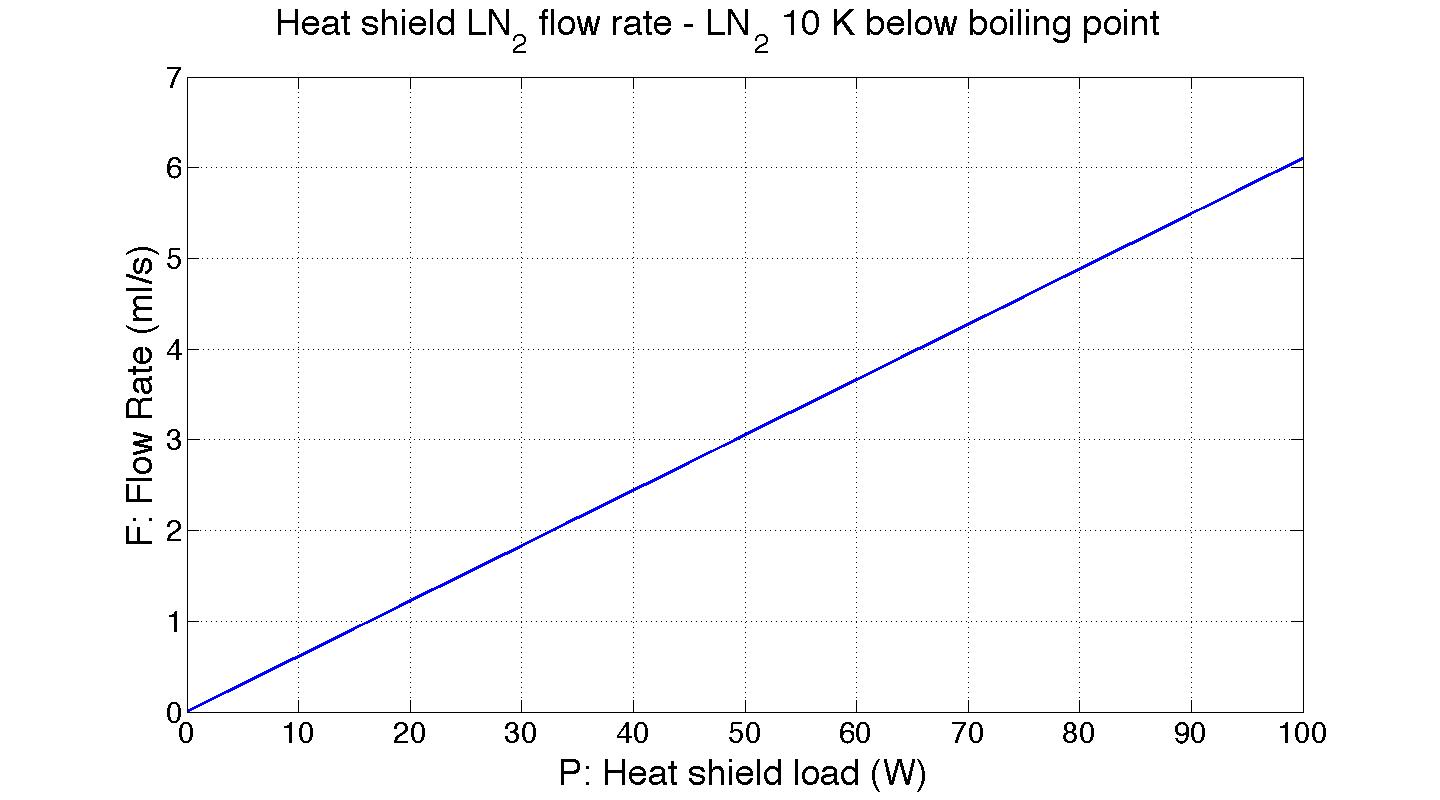 P: Heat load
F: Flow rate
Test mass contribution
simulation
G1400926 - 26 Aug 2014 - Stanford
14
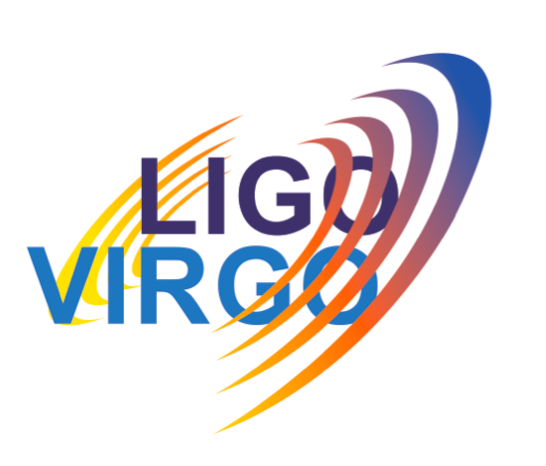 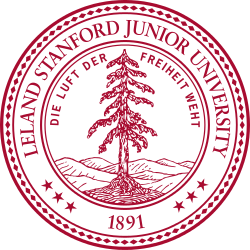 Steady state cooling with LN2
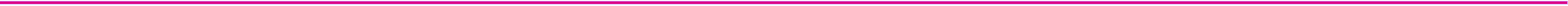 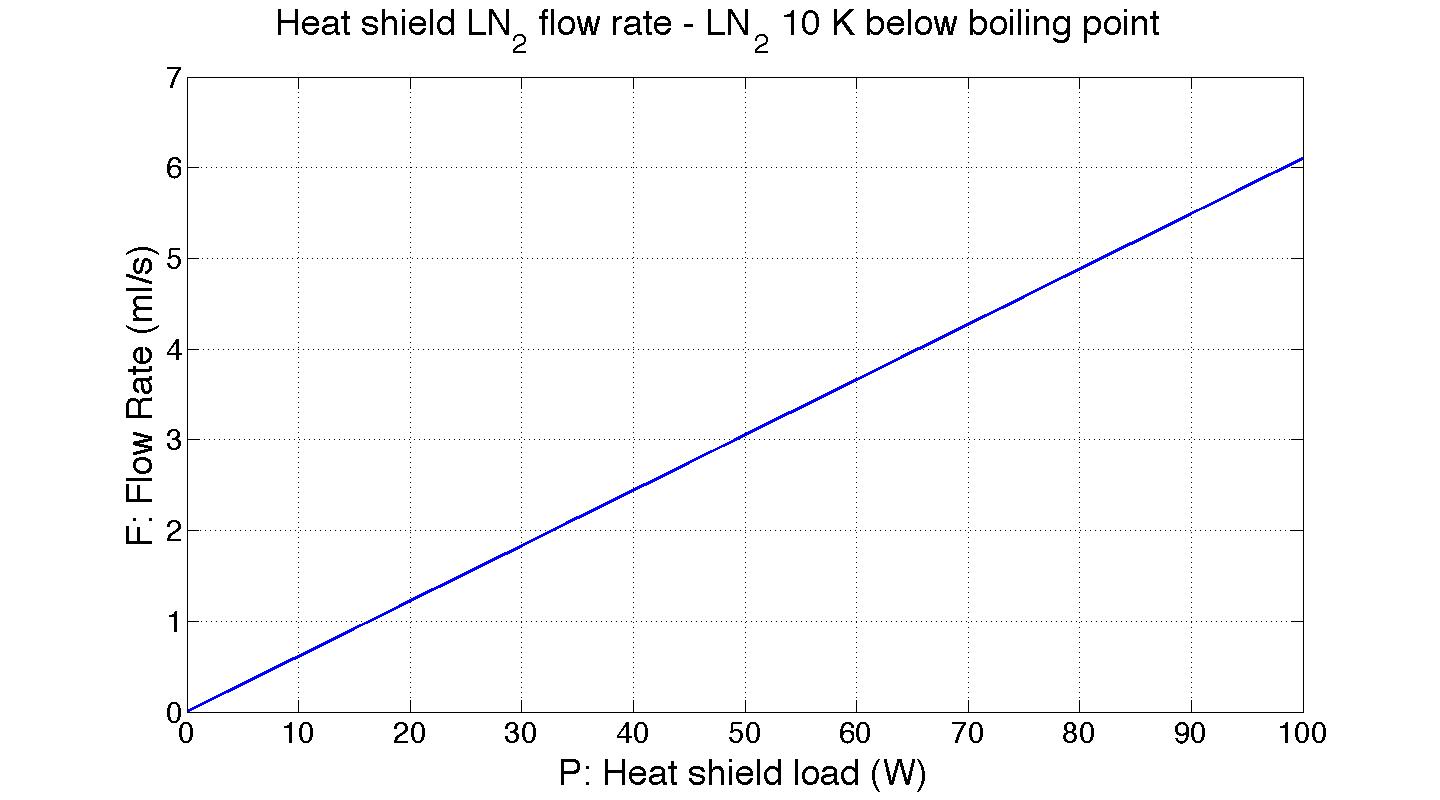 P: Heat load
Possible scattered light contribution
F: Flow rate
Test mass contribution
simulation
G1400926 - 26 Aug 2014 - Stanford
15
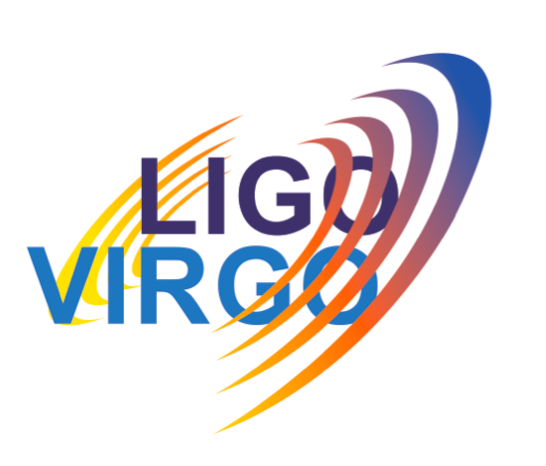 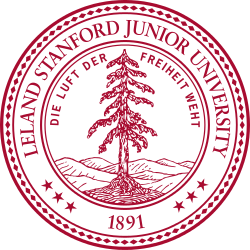 Steady state cooling with a Cu cable
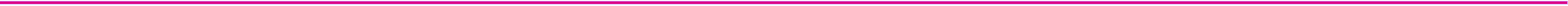 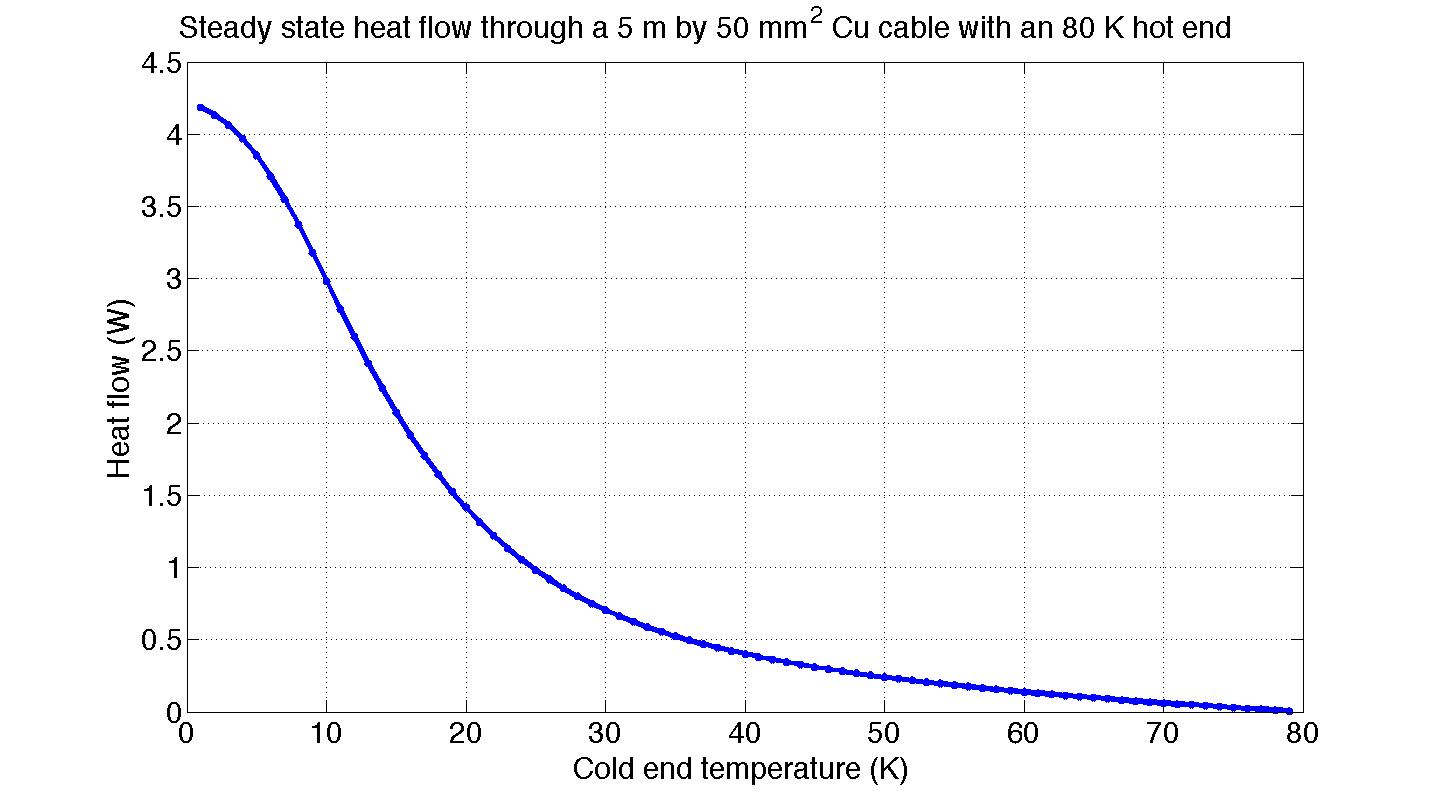 Heat flow
5 m Cu cable
50 mm2
Chiller Tcold
Thot = 80 K
simulation
G1400926 - 26 Aug 2014 - Stanford
16
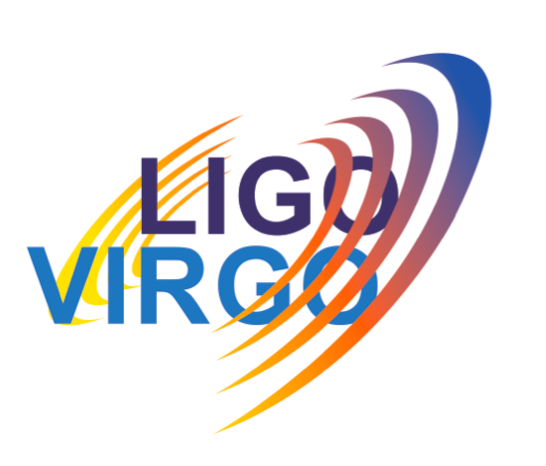 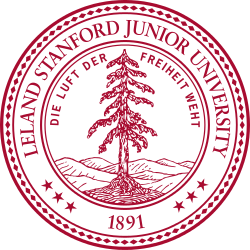 Copper thermal conductivity
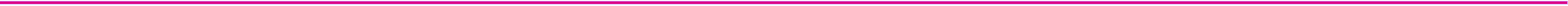 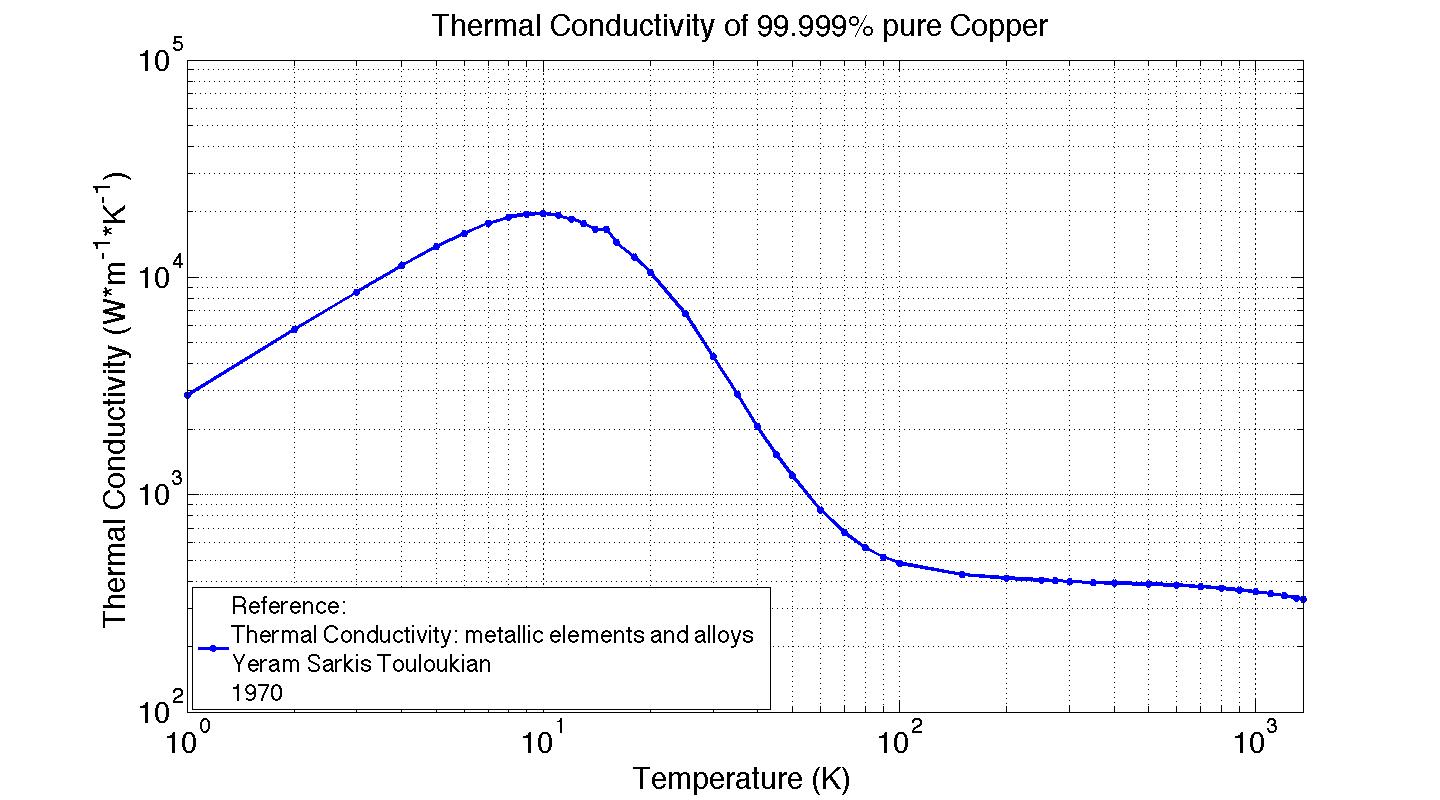 G1400926 - 26 Aug 2014 - Stanford
17
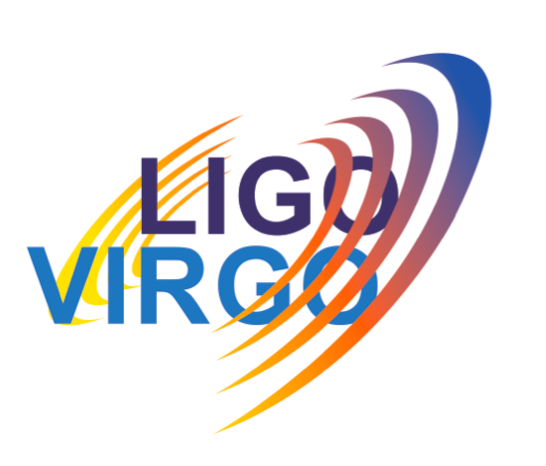 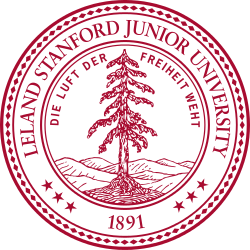 Copper thermal conductivity
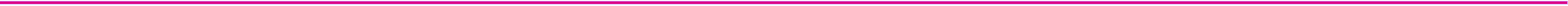 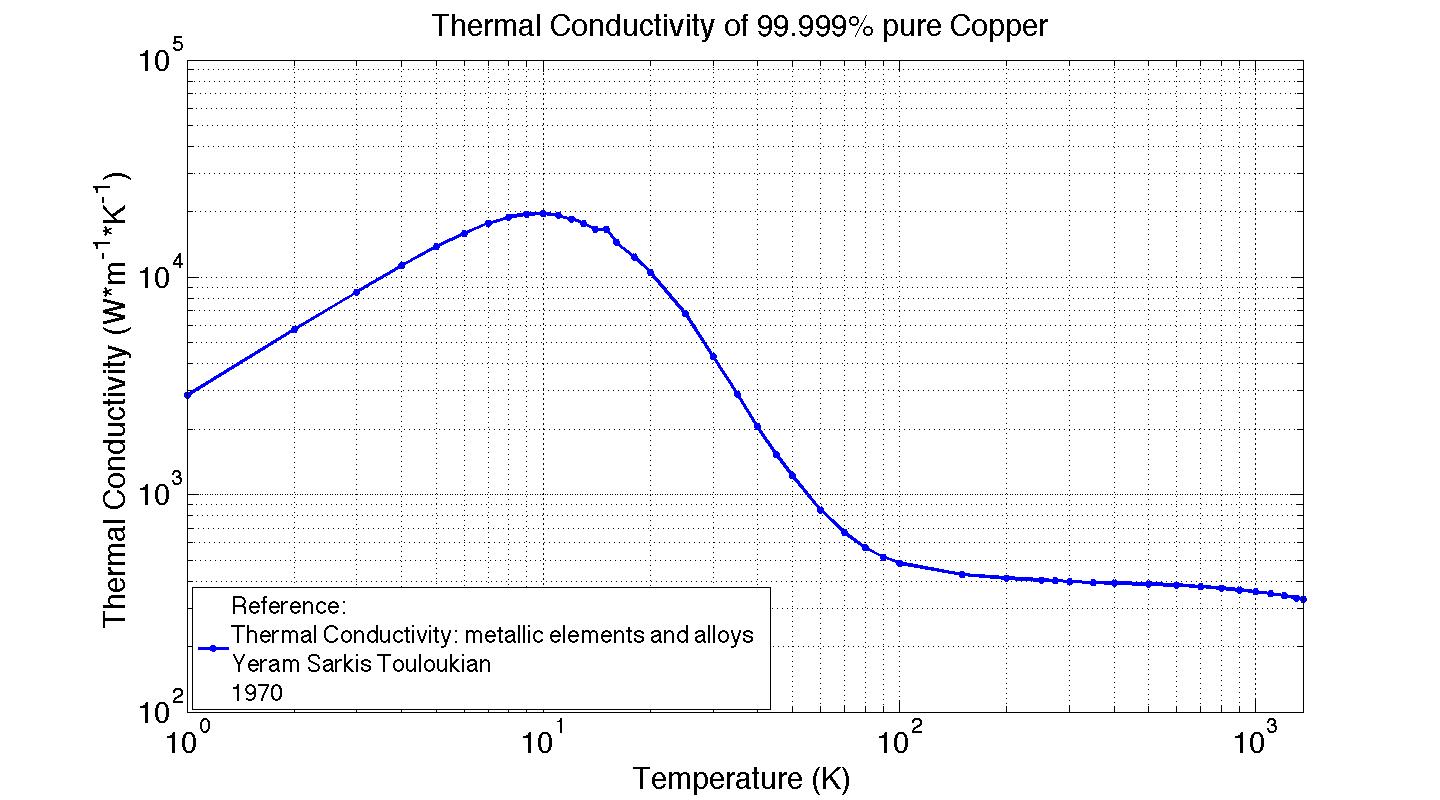 Depends on geometry:
Small dimensions bring this down.
Heat carriers scatter off boundaries.
G1400926 - 26 Aug 2014 - Stanford
18
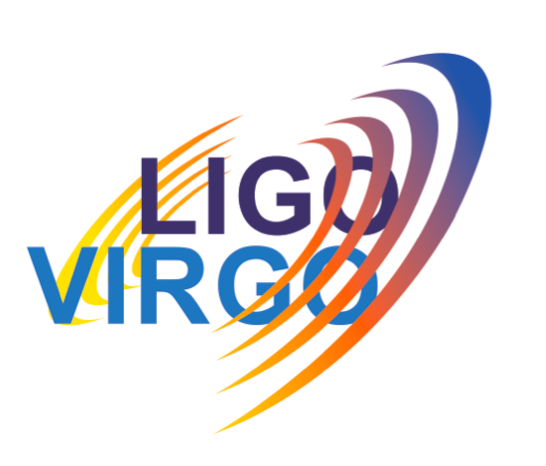 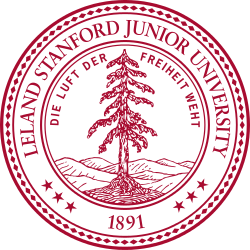 Copper thermal conductivity
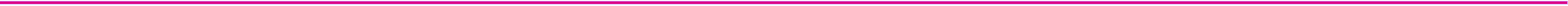 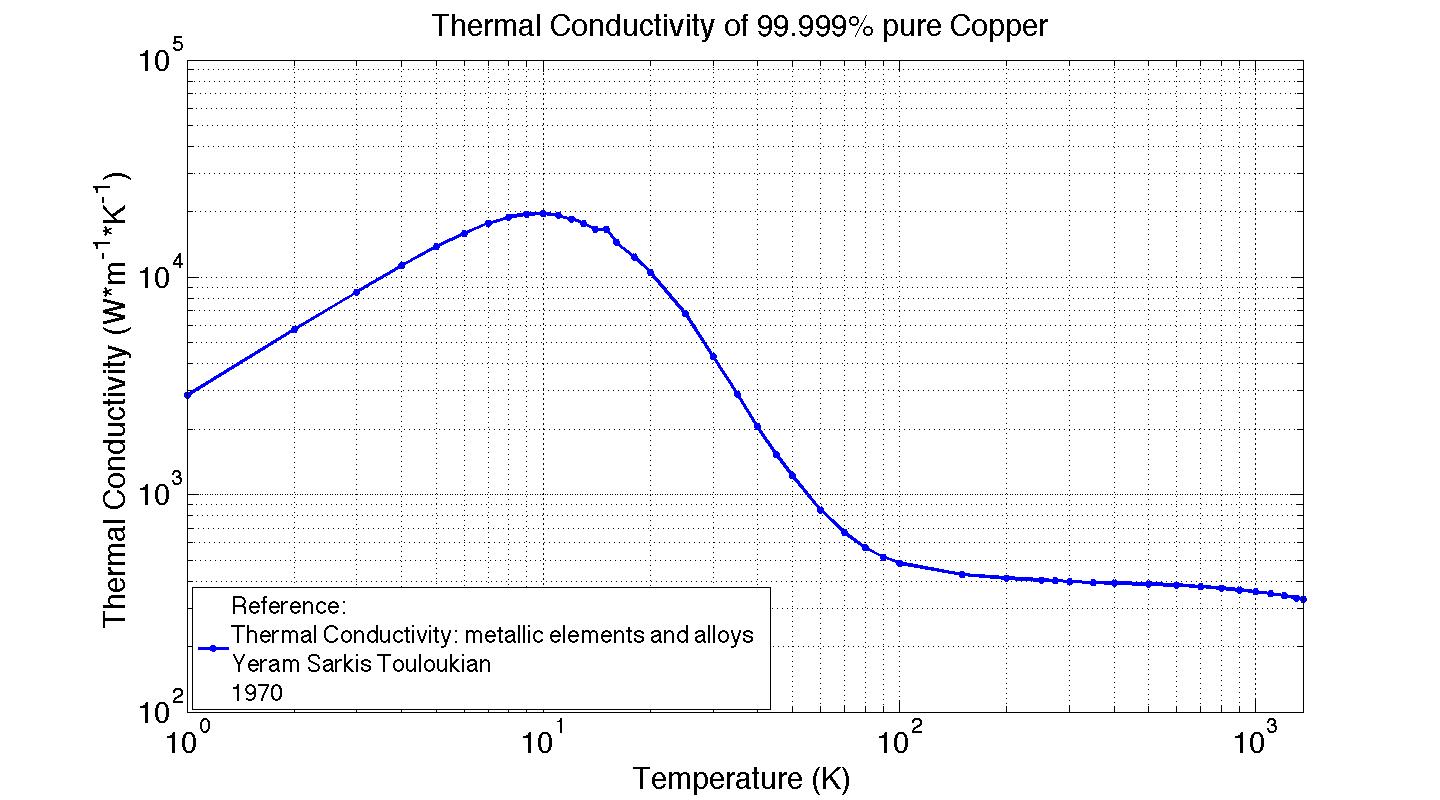 “In metals [the M.F.P. limit] is a relatively rare occurrence, to be considered only in the case of very small particles, very thin wires, or superconductors at extremely low temperatures.
Depends on geometry:
Small dimensions bring this down.
Heat carriers scatter off boundaries.
G1400926 - 26 Aug 2014 - Stanford
19
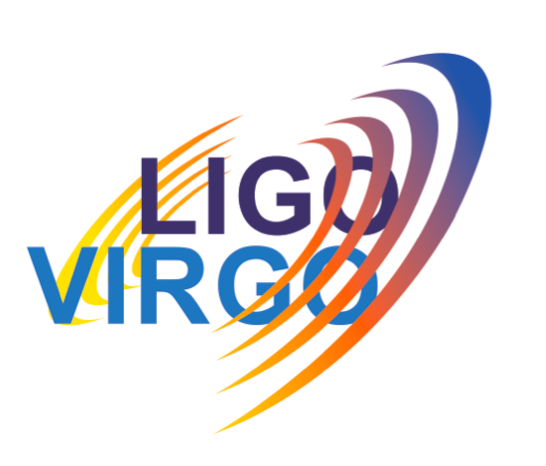 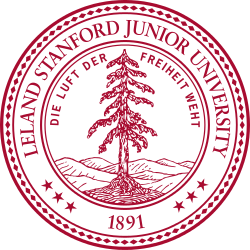 Copper thermal conductivity
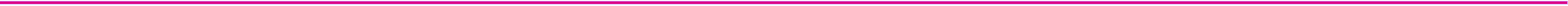 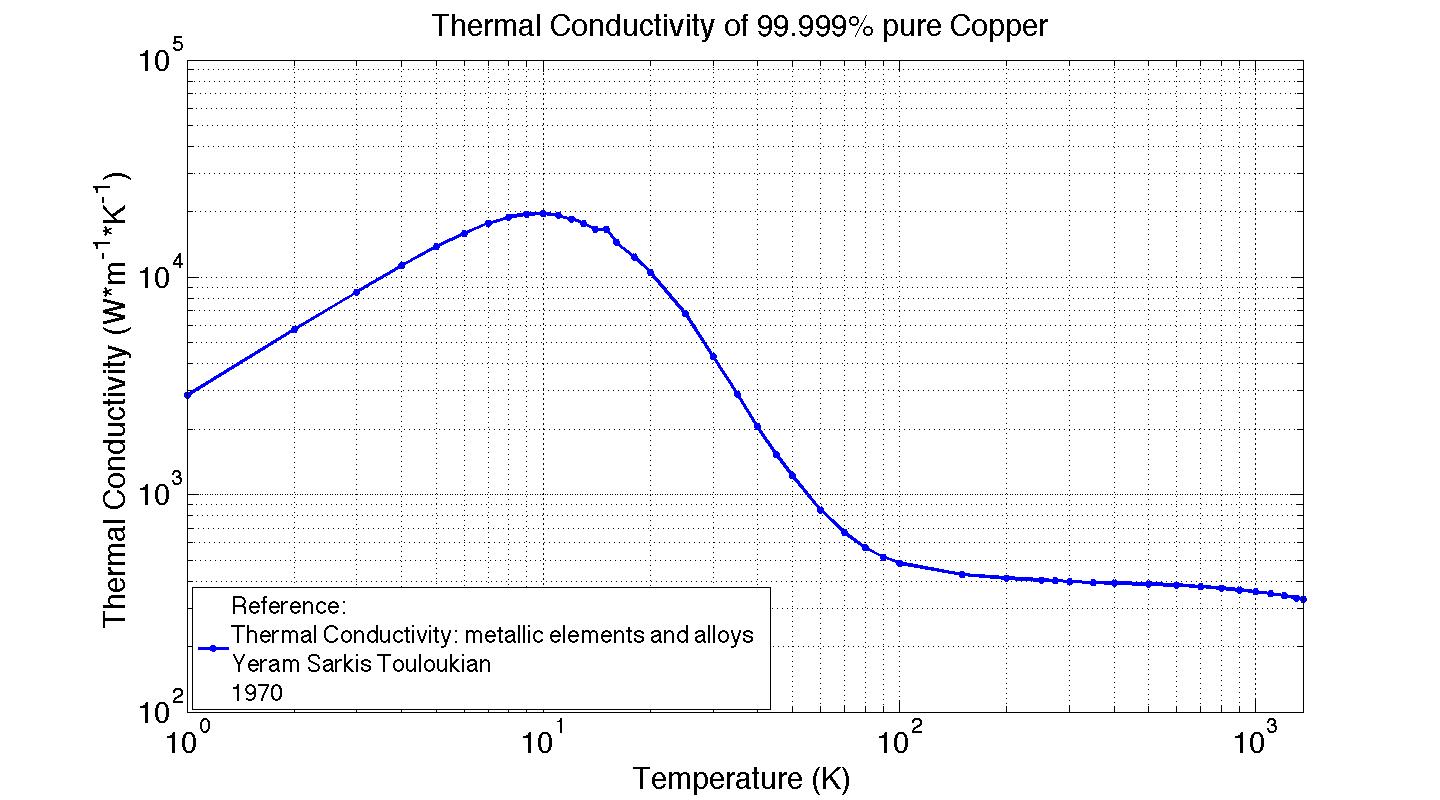 Longer and skinny threads
G1400926 - 26 Aug 2014 - Stanford
20
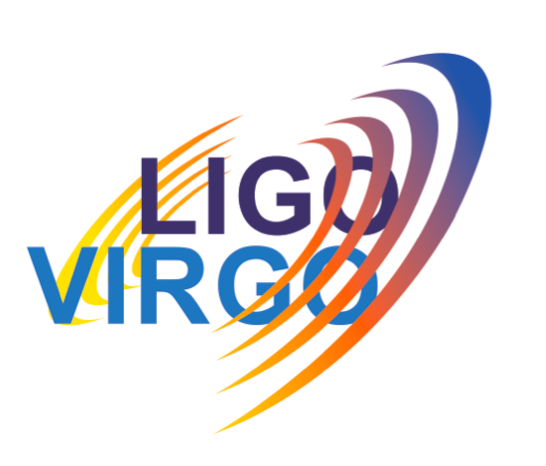 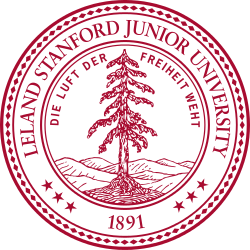 Steady state heat through a Cu cable
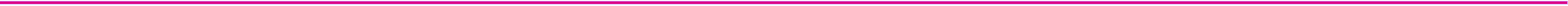 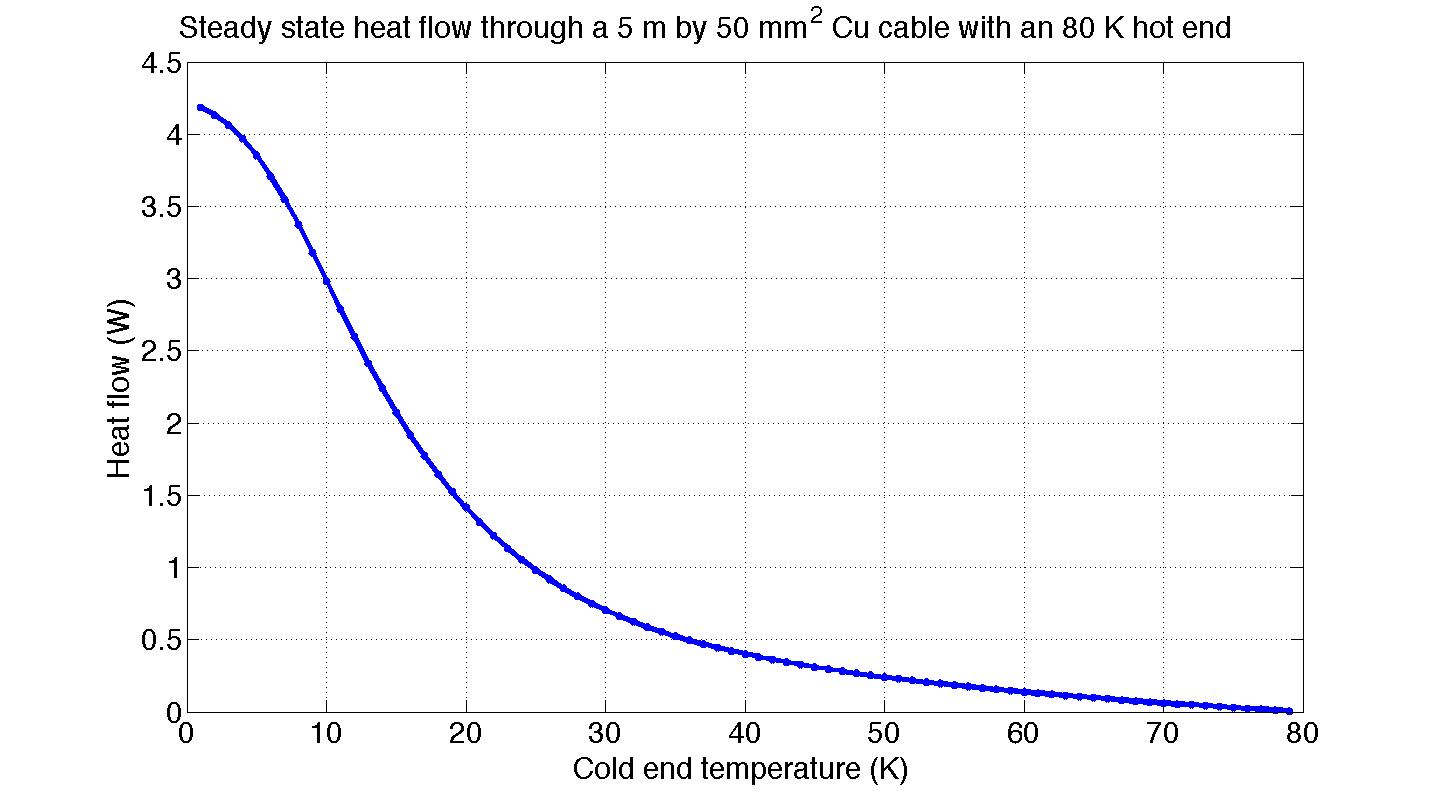 simulation
Longer and skinner threads
More work needed to take this into account
G1400926 - 26 Aug 2014 - Stanford
21
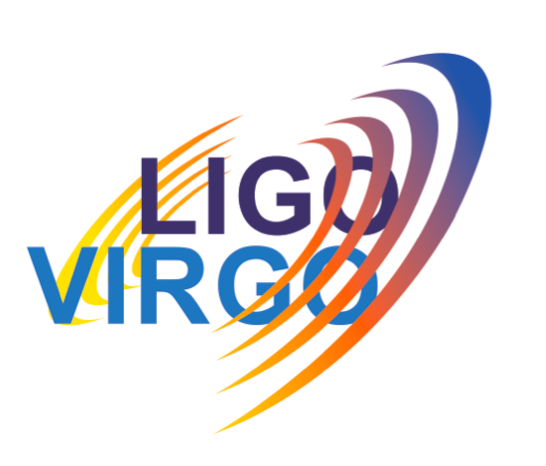 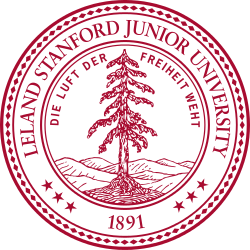 Flow-Induced Vibration Experiment
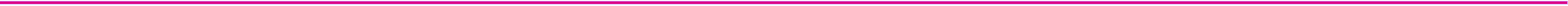 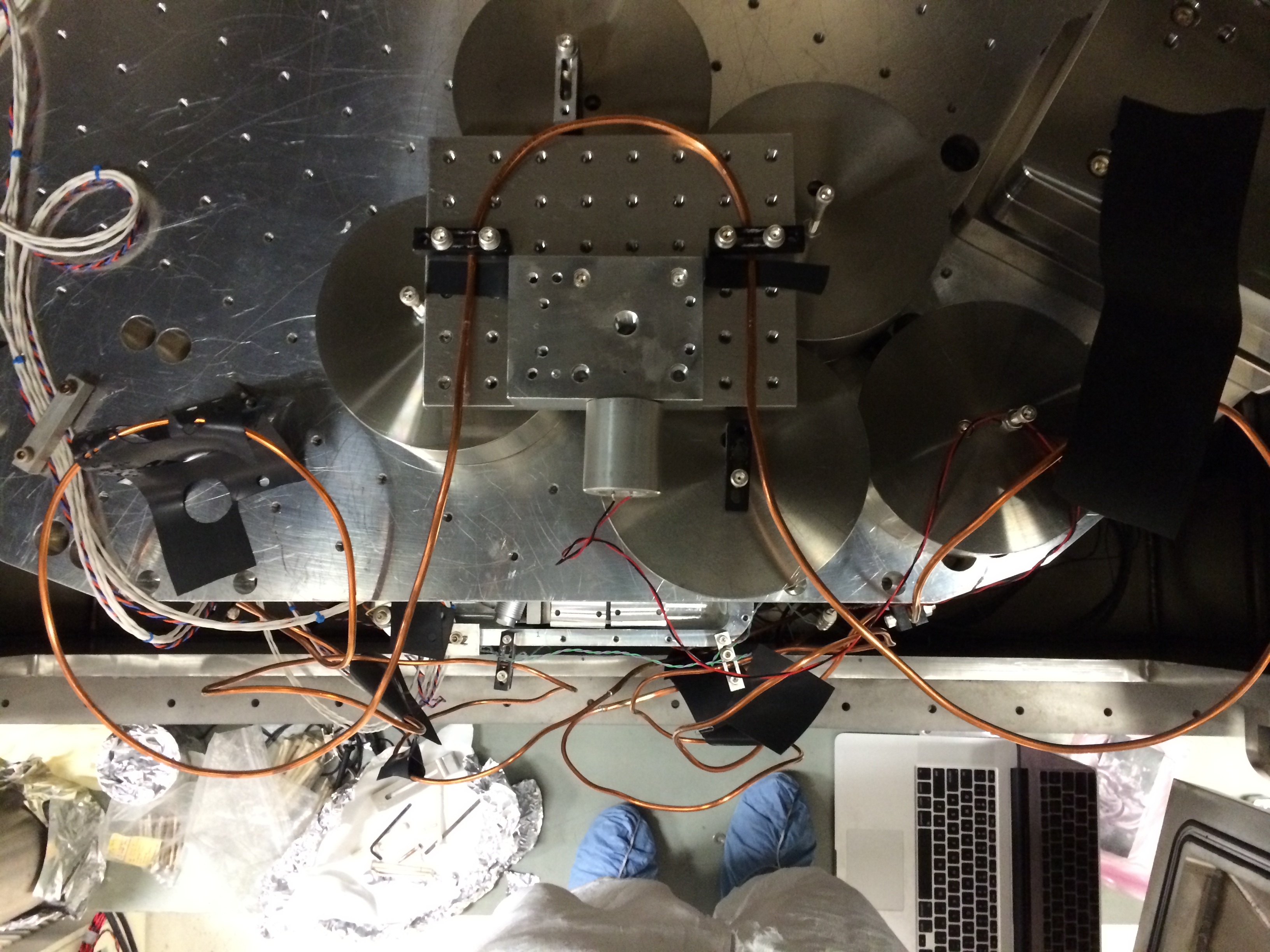 ISI Stage 2
3 kg test plate
Water pipe
Earthquake stop
Compliant pipe loop with viton damping
HS1 Geophone
G1400926 - 26 Aug 2014 - Stanford
22
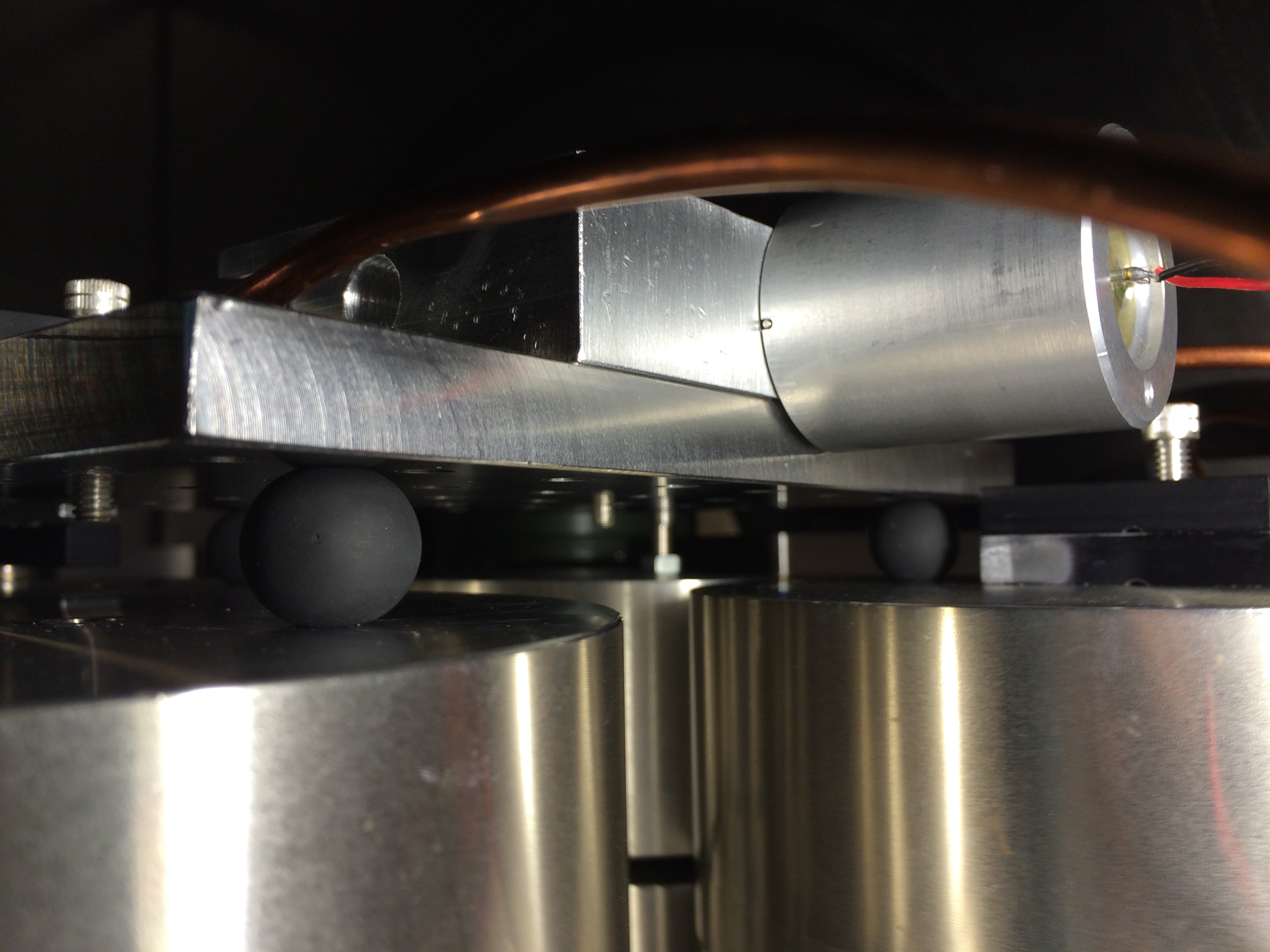 Water pipe
HS1 Geophone
3 kg test plate
Viton balls to for damping and horizontal isolation
G1400926 - 26 Aug 2014 - Stanford
23
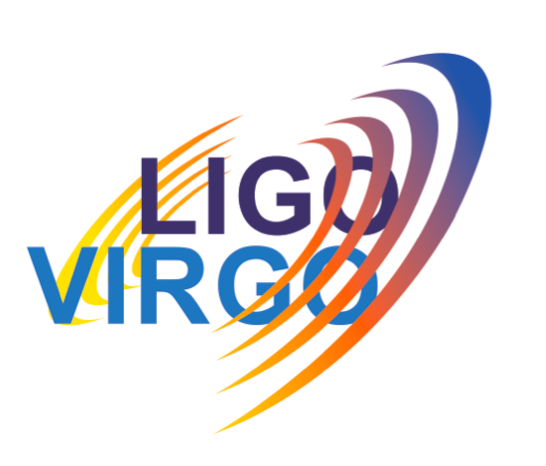 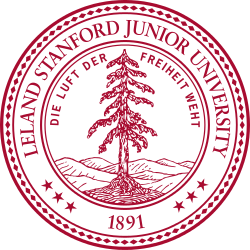 Flow-Induced Vibration Experiment
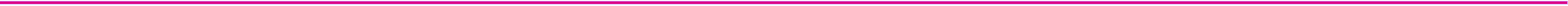 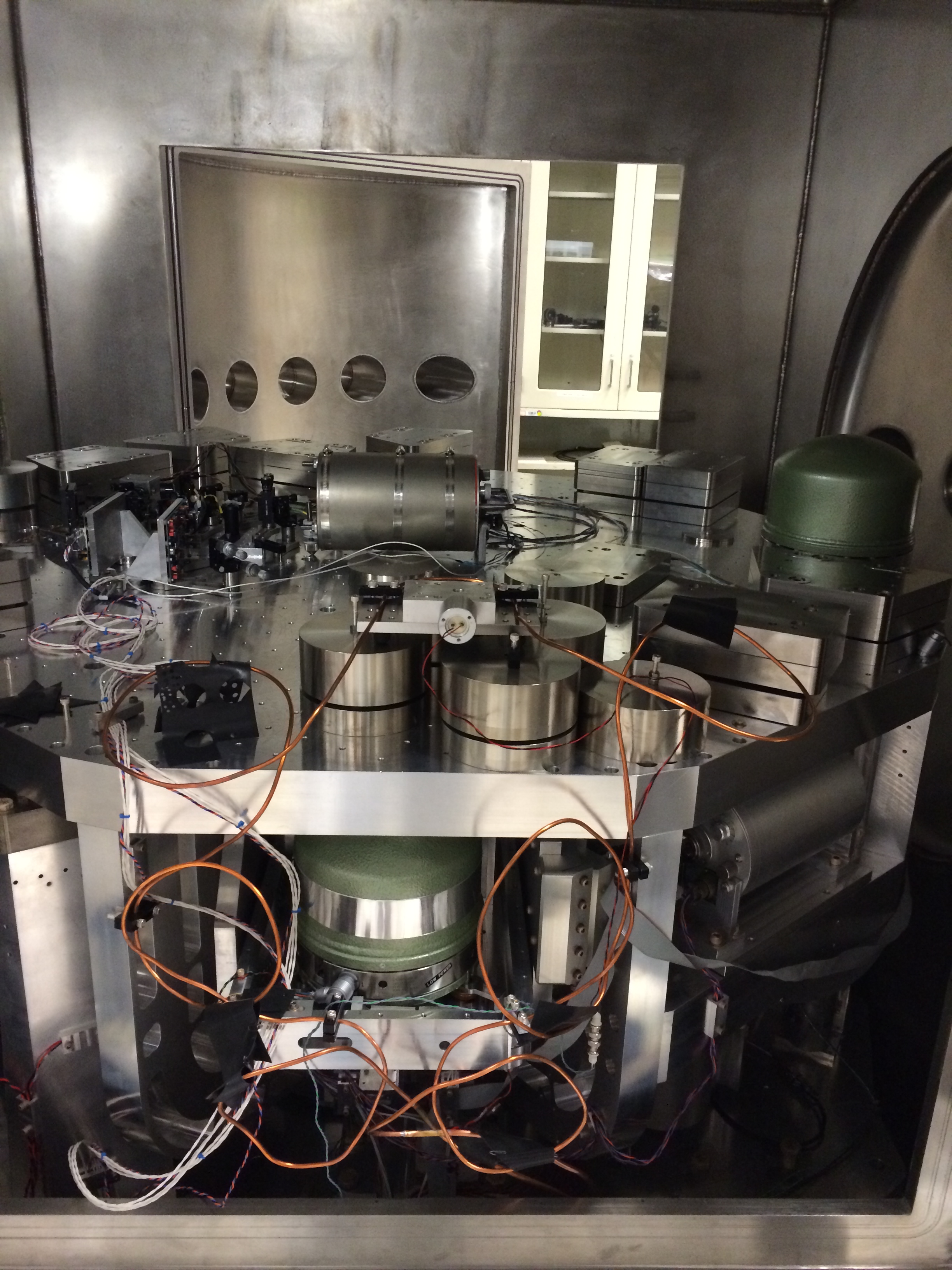 G1400926 - 26 Aug 2014 - Stanford
24
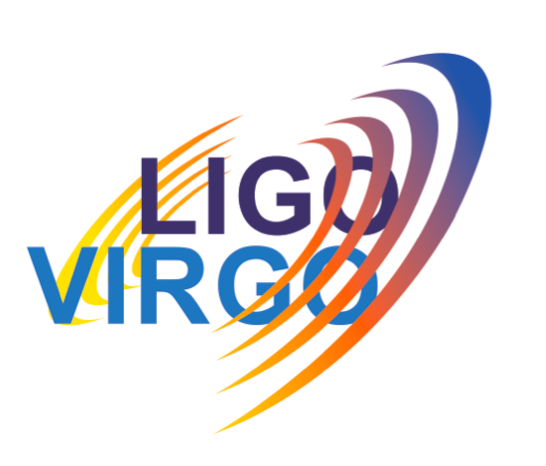 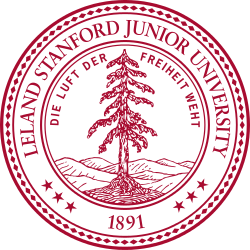 Flow-induced vibration measurement
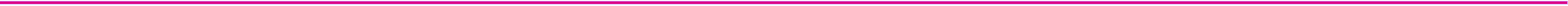 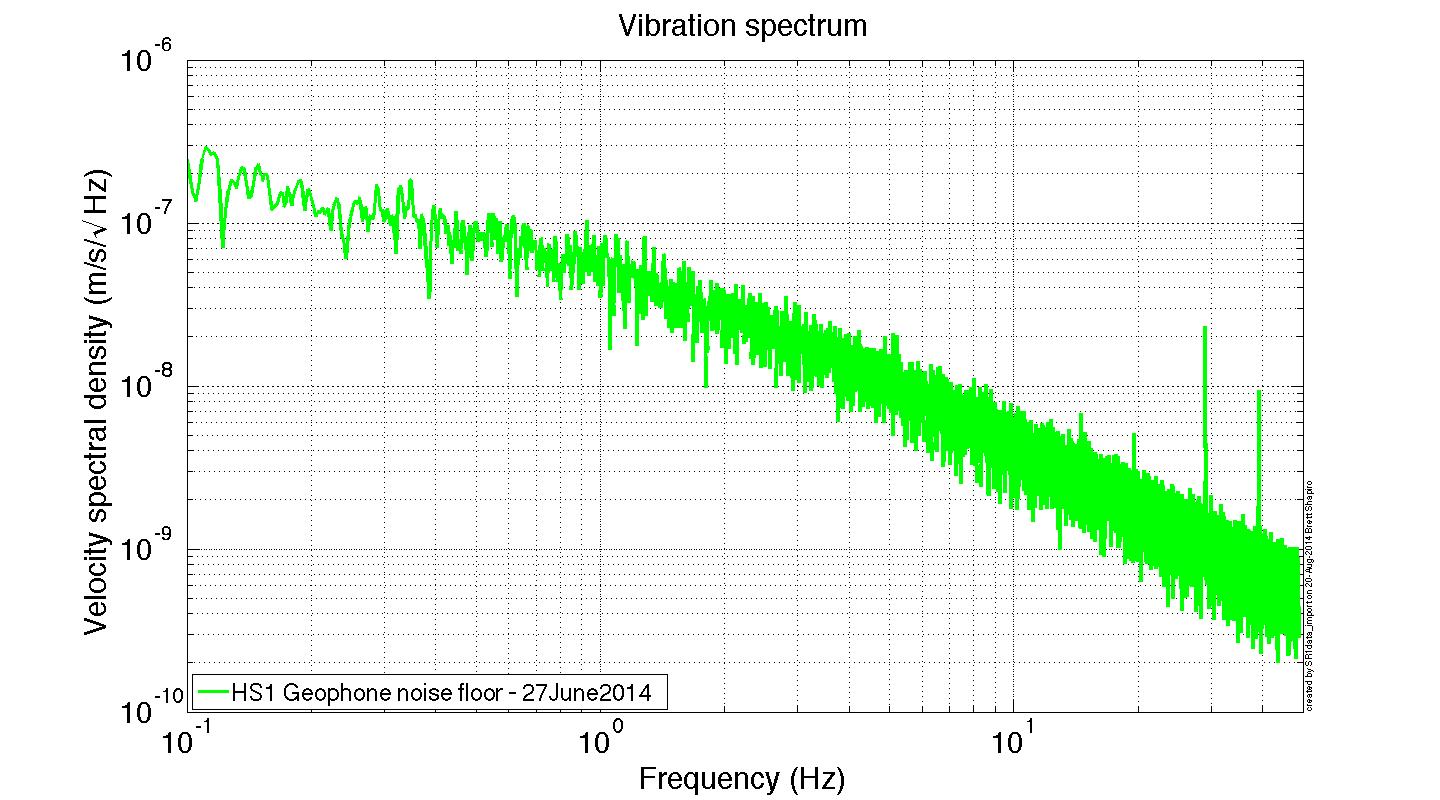 G1400926 - 26 Aug 2014 - Stanford
25
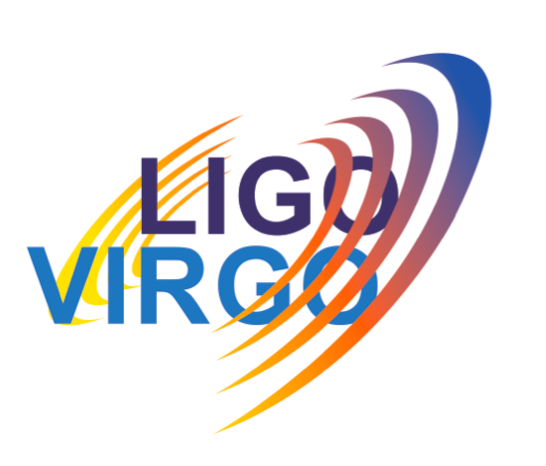 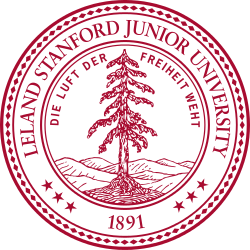 Flow-induced vibration measurement
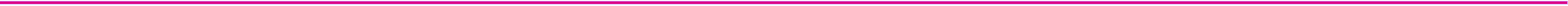 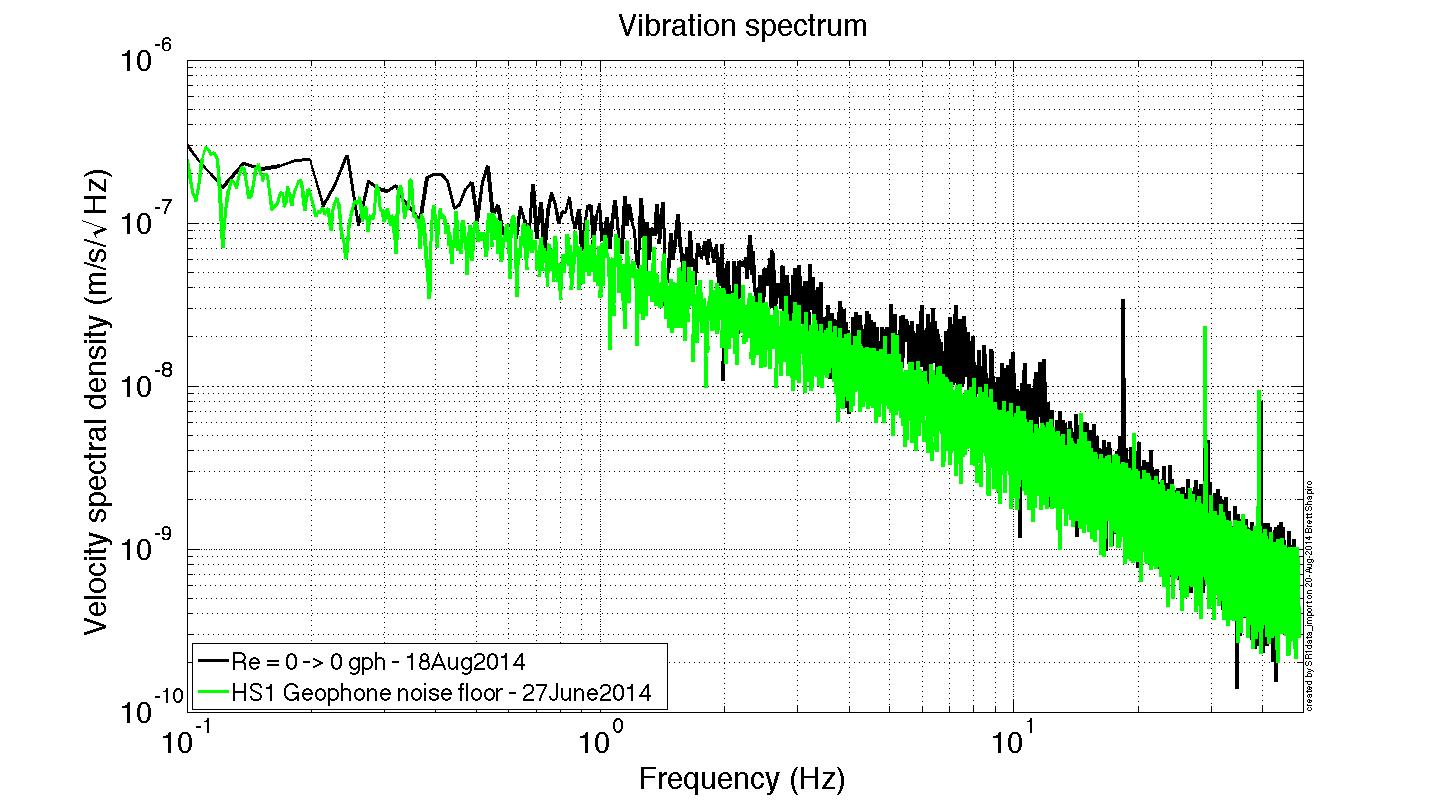 G1400926 - 26 Aug 2014 - Stanford
26
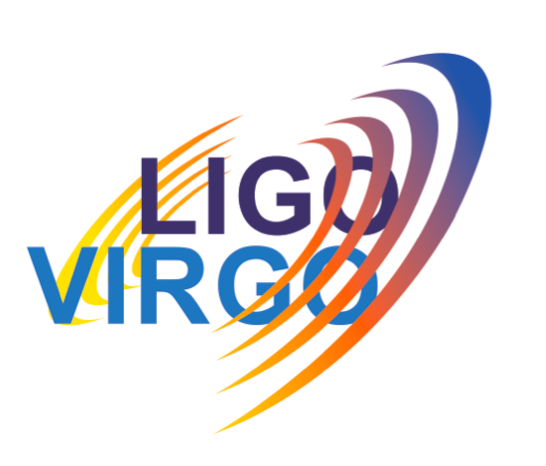 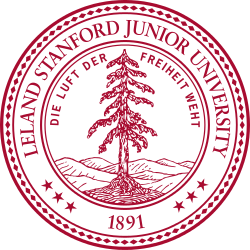 Flow-induced vibration measurement
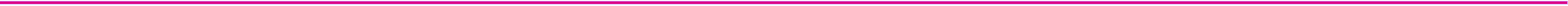 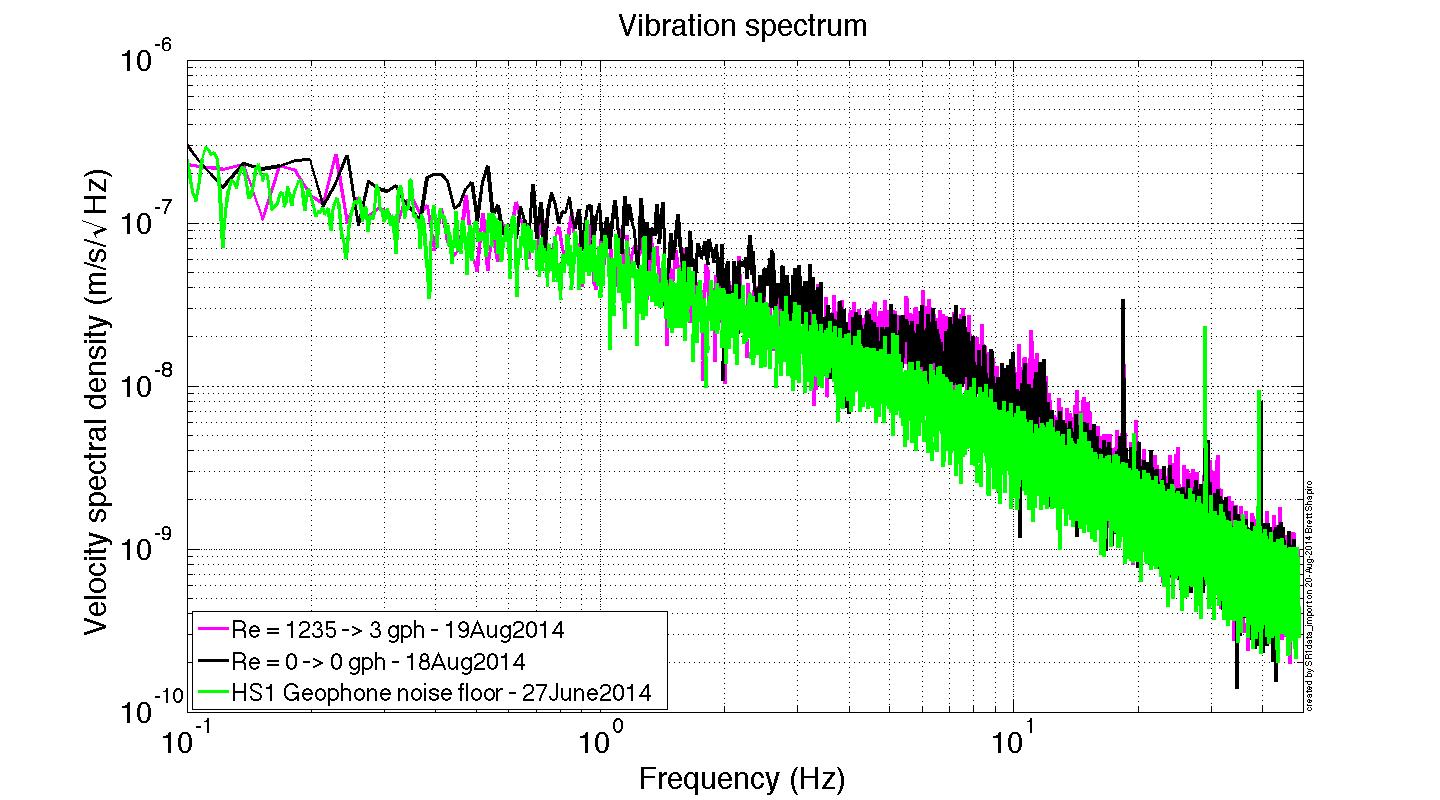 G1400926 - 26 Aug 2014 - Stanford
27
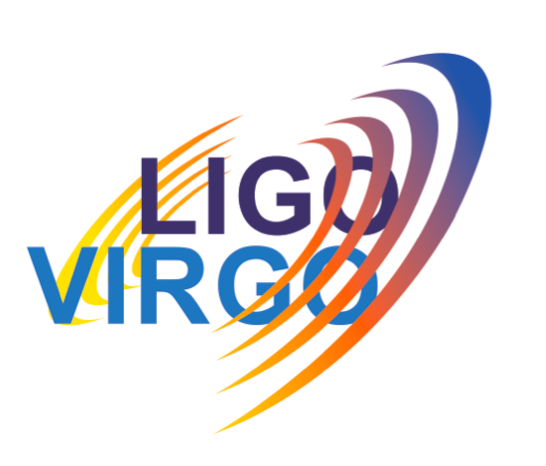 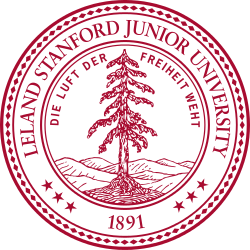 Flow-induced vibration measurement
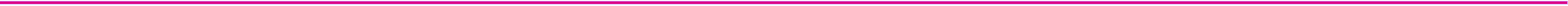 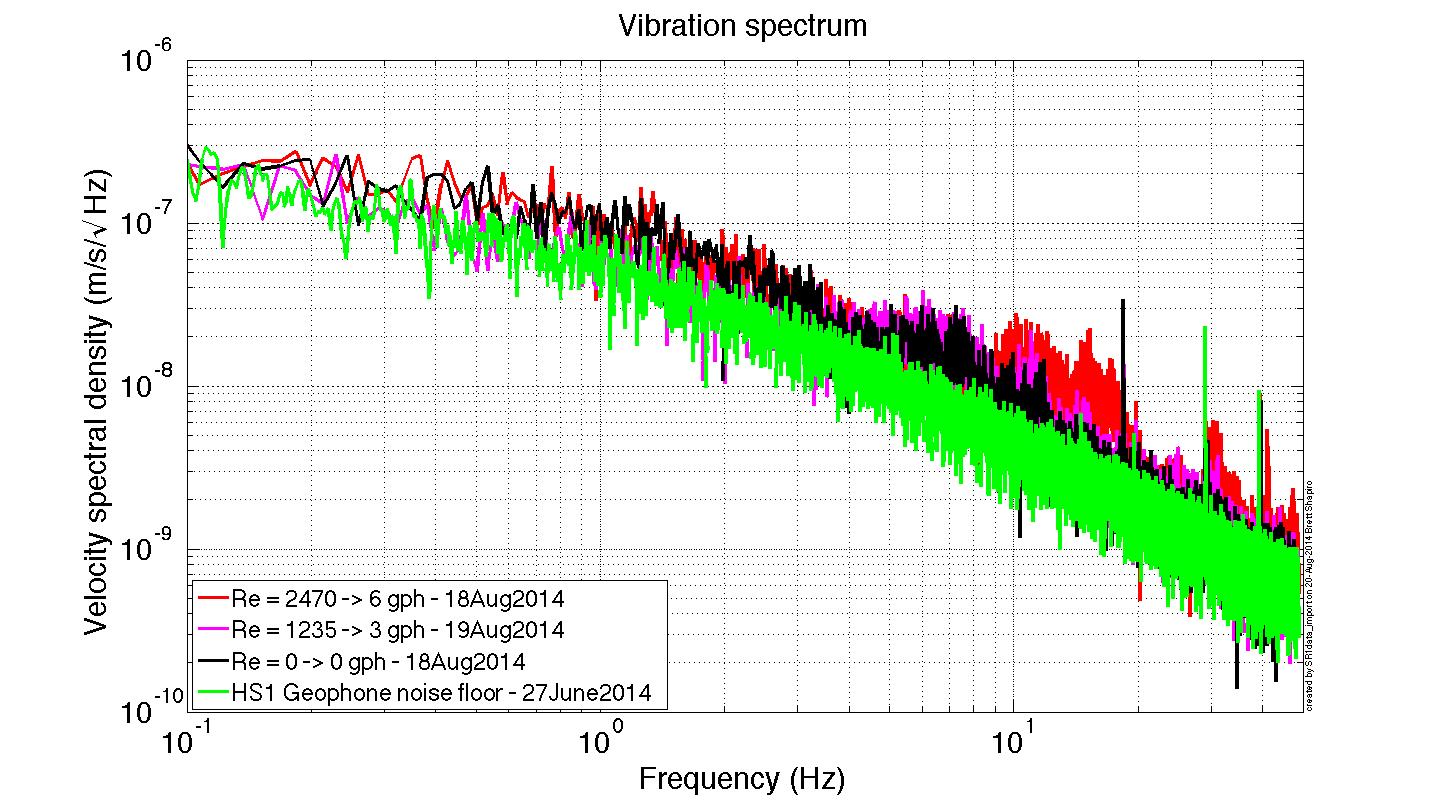 G1400926 - 26 Aug 2014 - Stanford
28
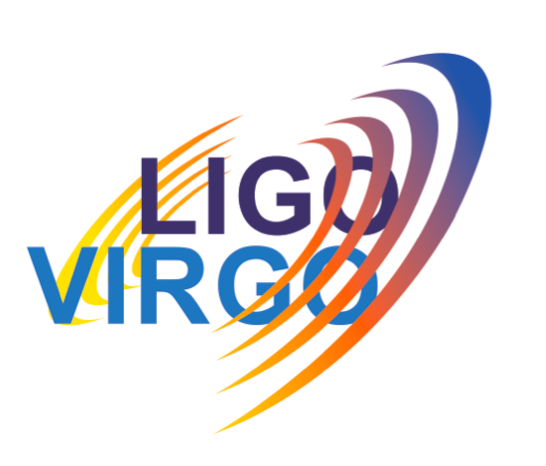 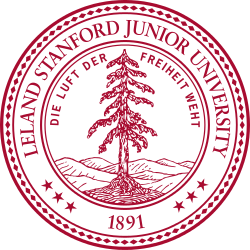 Flow-induced vibration measurement
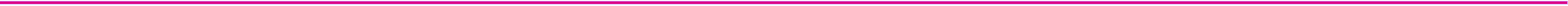 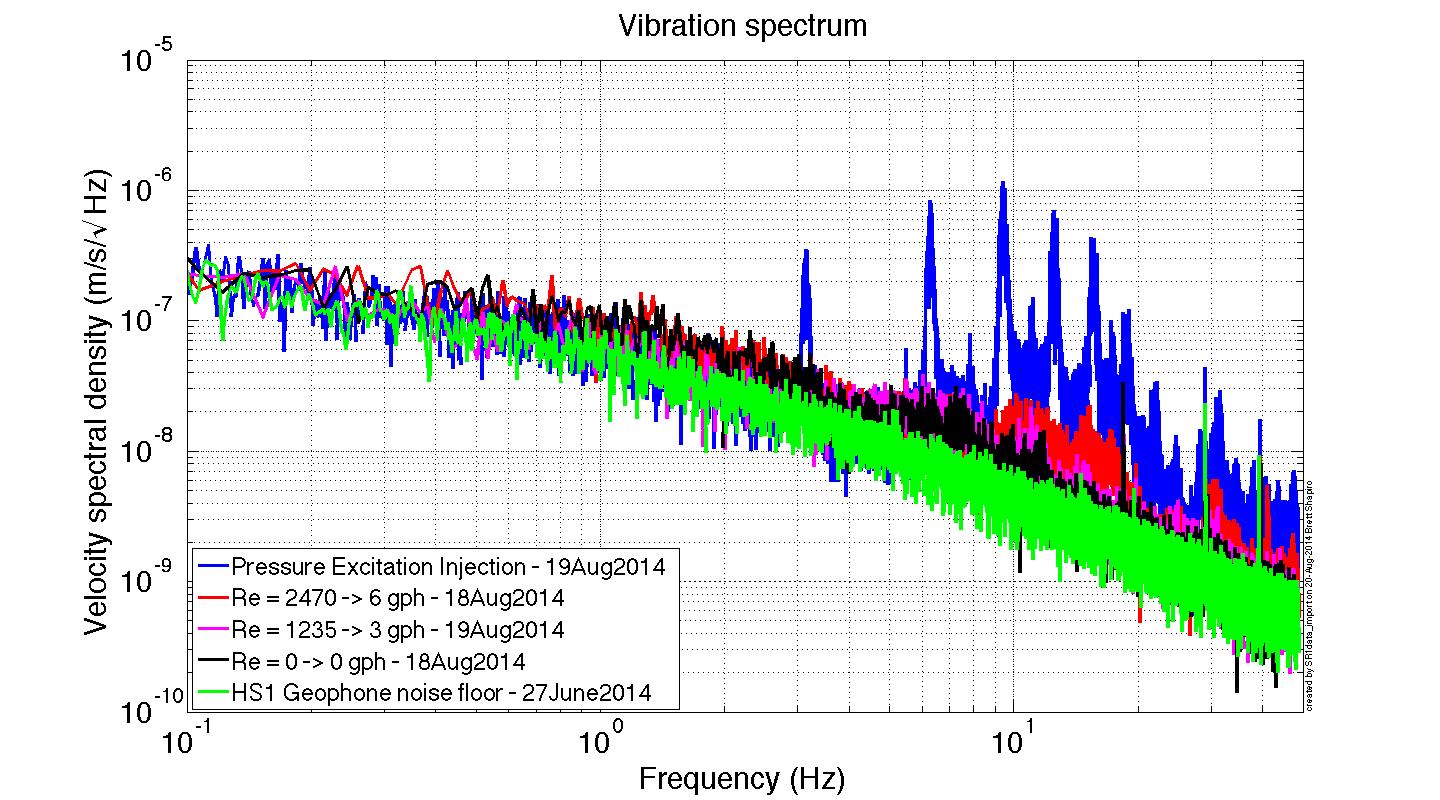 G1400926 - 26 Aug 2014 - Stanford
29
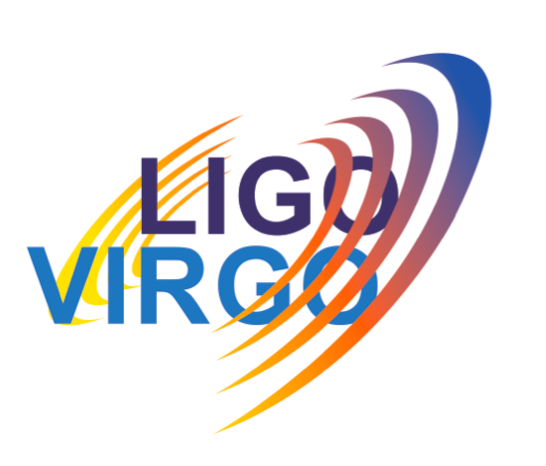 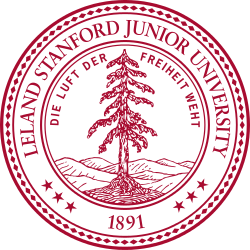 Flow-induced pressure measurement
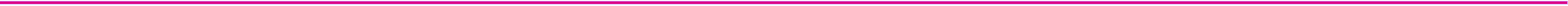 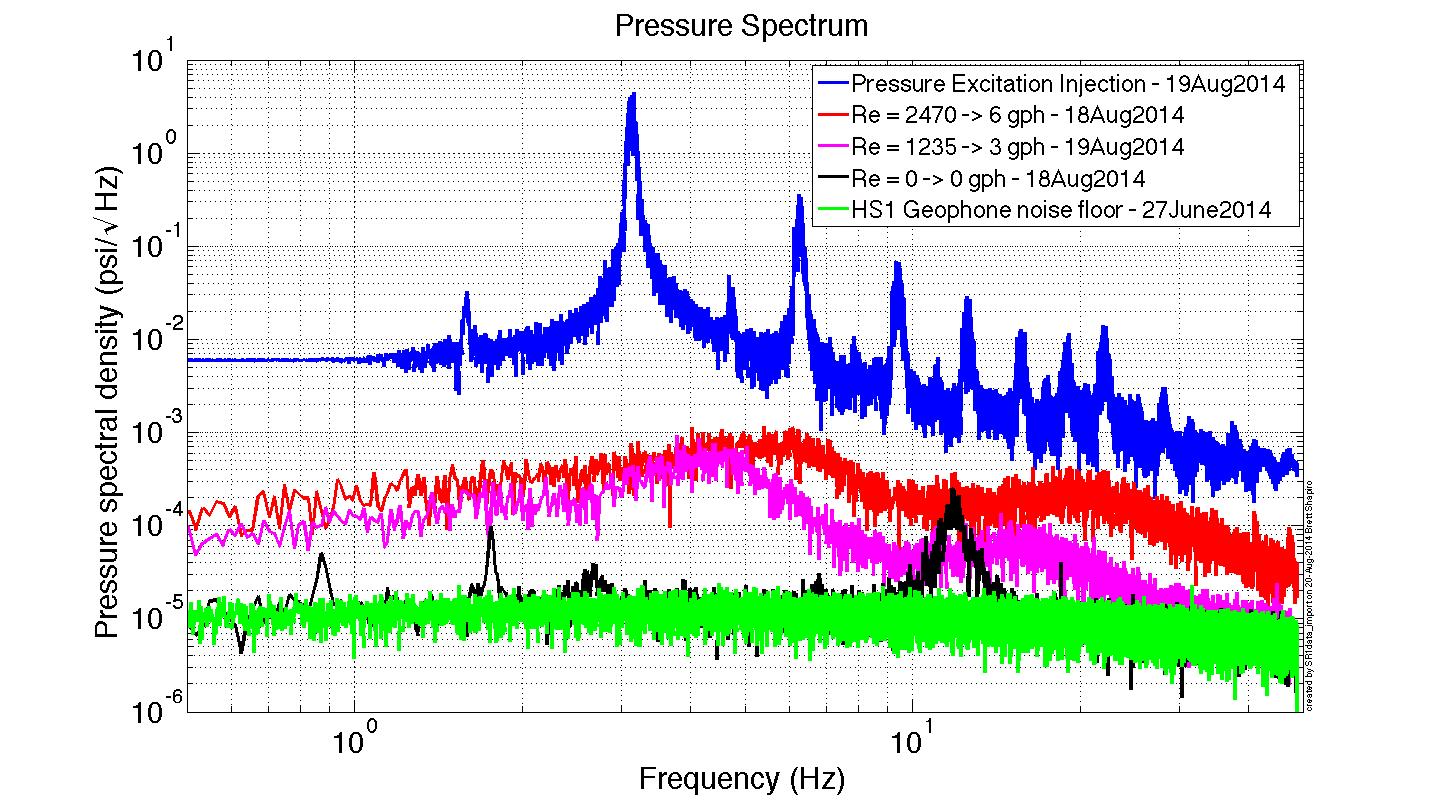 G1400926 - 26 Aug 2014 - Stanford
30
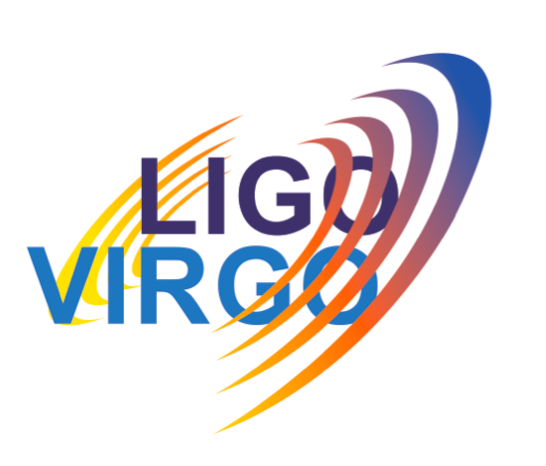 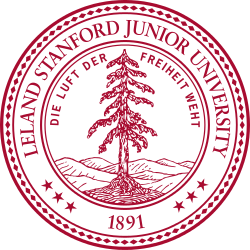 Seismic noise on BSC-ISI Stage 2 Rz
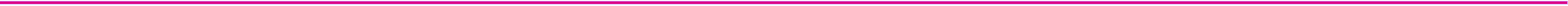 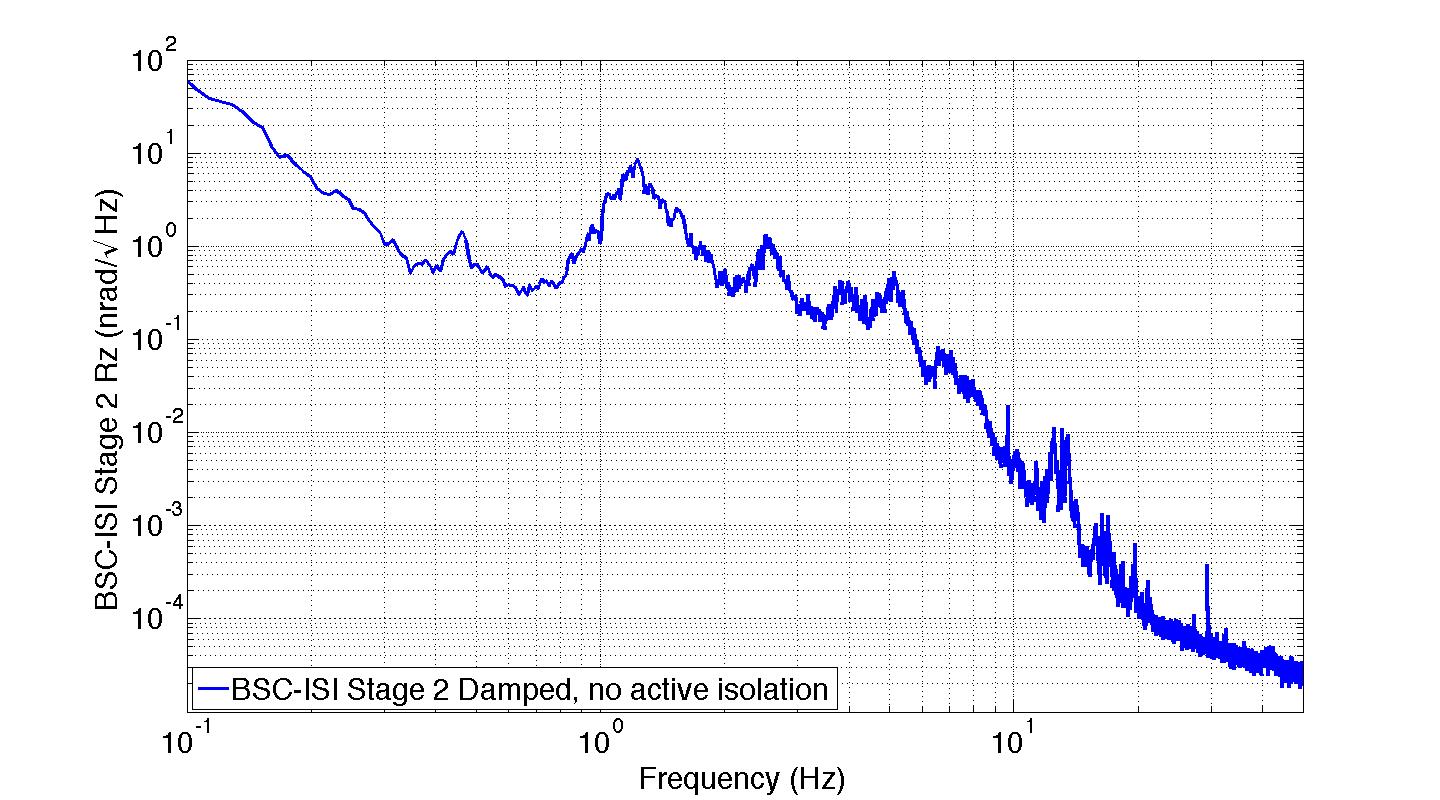 G1400926 - 26 Aug 2014 - Stanford
31
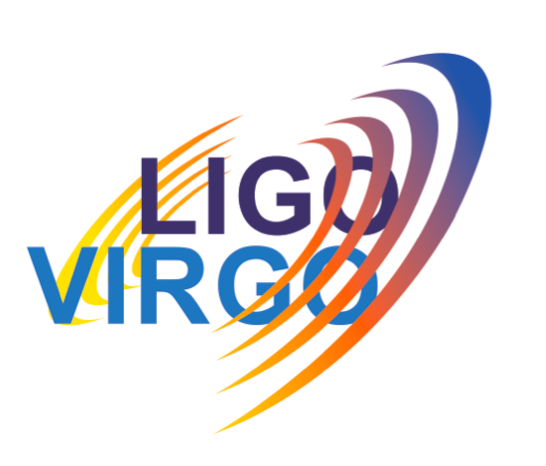 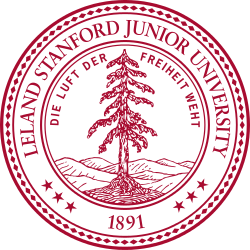 Noise projected on BSC-ISI Stage 2 Rz
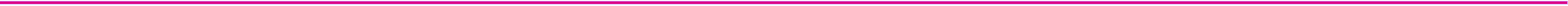 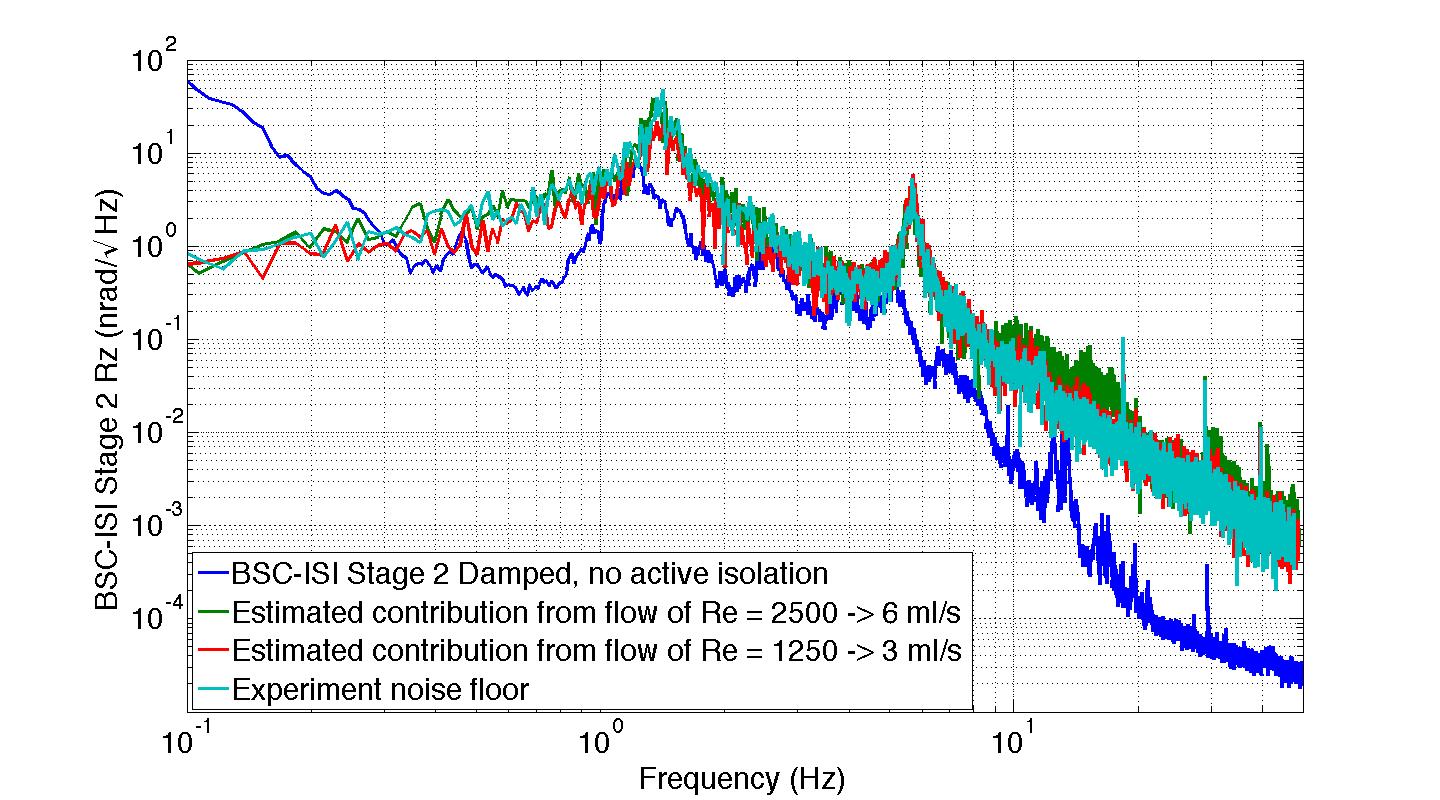 G1400926 - 26 Aug 2014 - Stanford
32
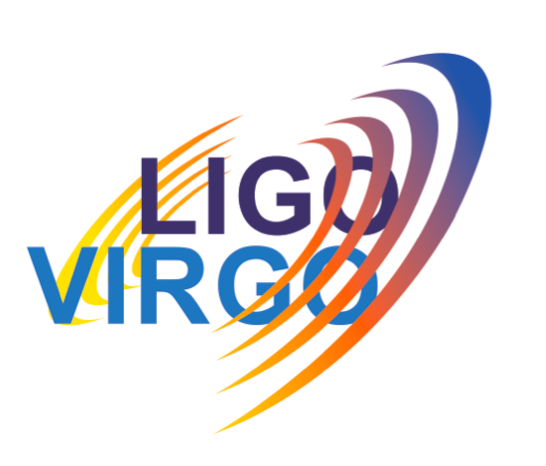 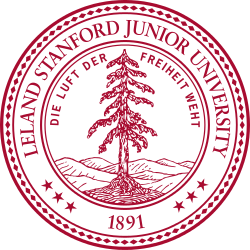 LN2 pipes vs cu cables trade-offs
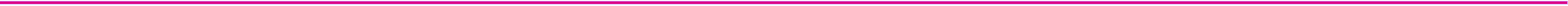 ?
Good
Risky
Fair
Show stopper
G1400926 - 26 Aug 2014 - Stanford
33
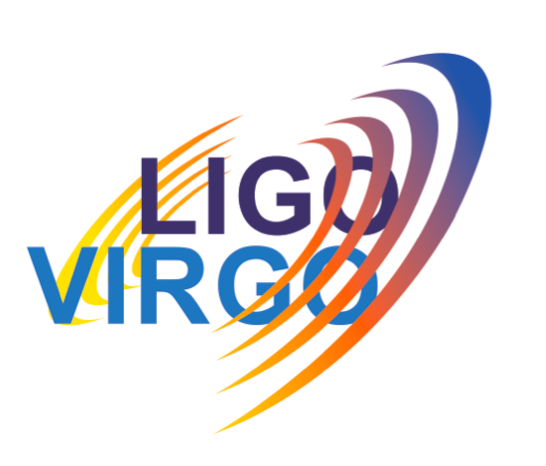 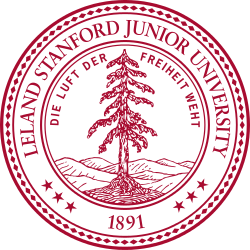 Future Work: Experiment Layout
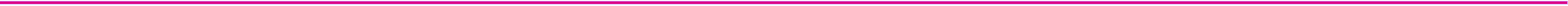 Vacuum wall
Maraging steel blade spring
Goal:
Show we can make a low vibration cryogenic environment
Cold link
motor
Cold link - 
prototyped
and tested
Test mass – 
6” prototype in lab
GN2 feedthrough
Heat shield -  preliminary design complete T1400553
LN2 pipe around shield
LN2 return
LN2 supply
Stainless steel legs
LN2 feedthrough
ISI Stage 2
ISI Stage 1
Chillers - 
cryomech
35/38
G1400926 - 26 Aug 2014 - Stanford
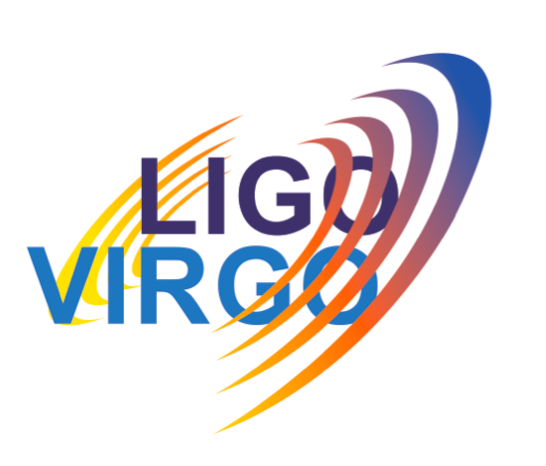 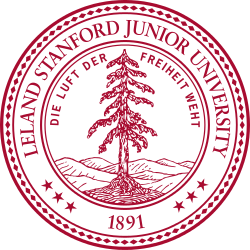 Backups
G1400926 - 26 Aug 2014 - Stanford
39
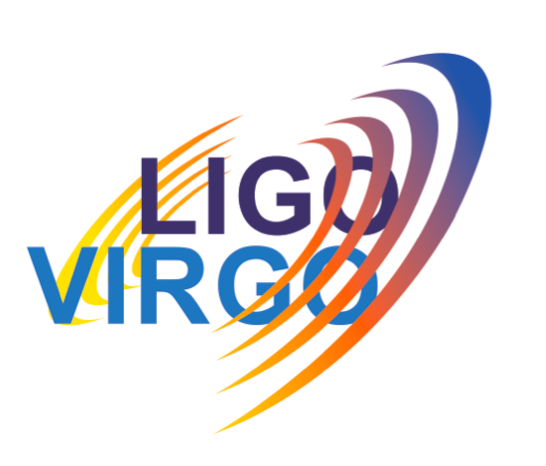 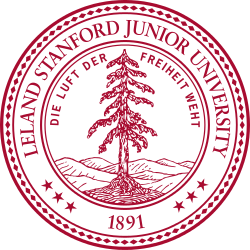 Future work
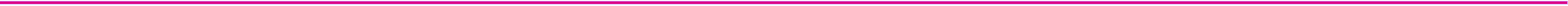 Next generation experiment using the Stanford ETF (experimental test facility)

More realistic LIGO setup
Measure temperature drifts on LIGO hardware, e.g. blade springs
Measure seismic noise of nitrogen delivery and/or copper cables
Test heat shield design
Black coatings
baffles
Test a variety of cooling techniques
System integration: how to make all this stuff work together
Implement in stages
Cables/hoses first – test seismic noise
Heat shield and suspended optic
Install cryogenic refrigerator
Cavity?
Anything we haven’t thought of yet
G1400926 - 26 Aug 2014 - Stanford
36/38
Stage 2 to Test Plate TF
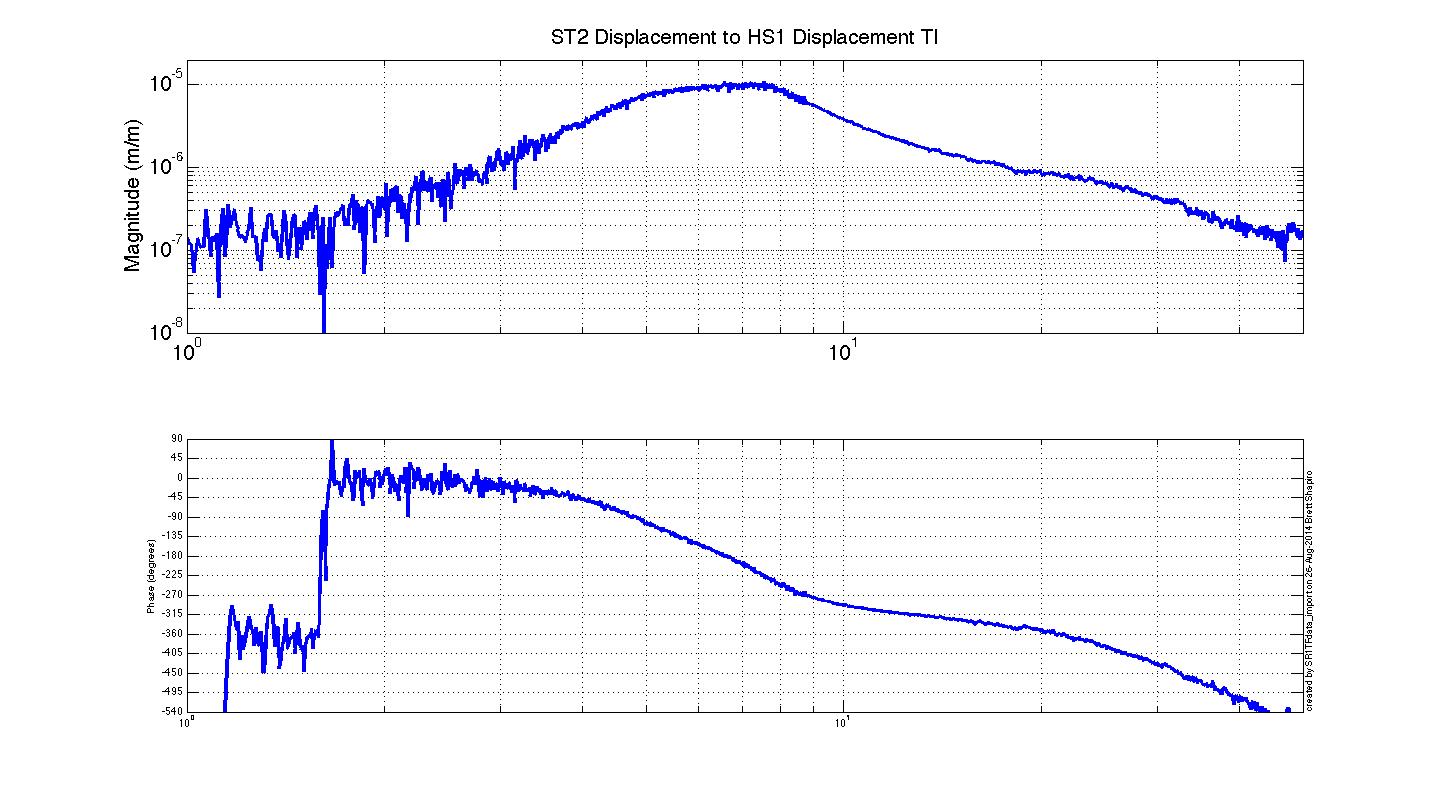 G1400926 - 26 Aug 2014 - Stanford
37
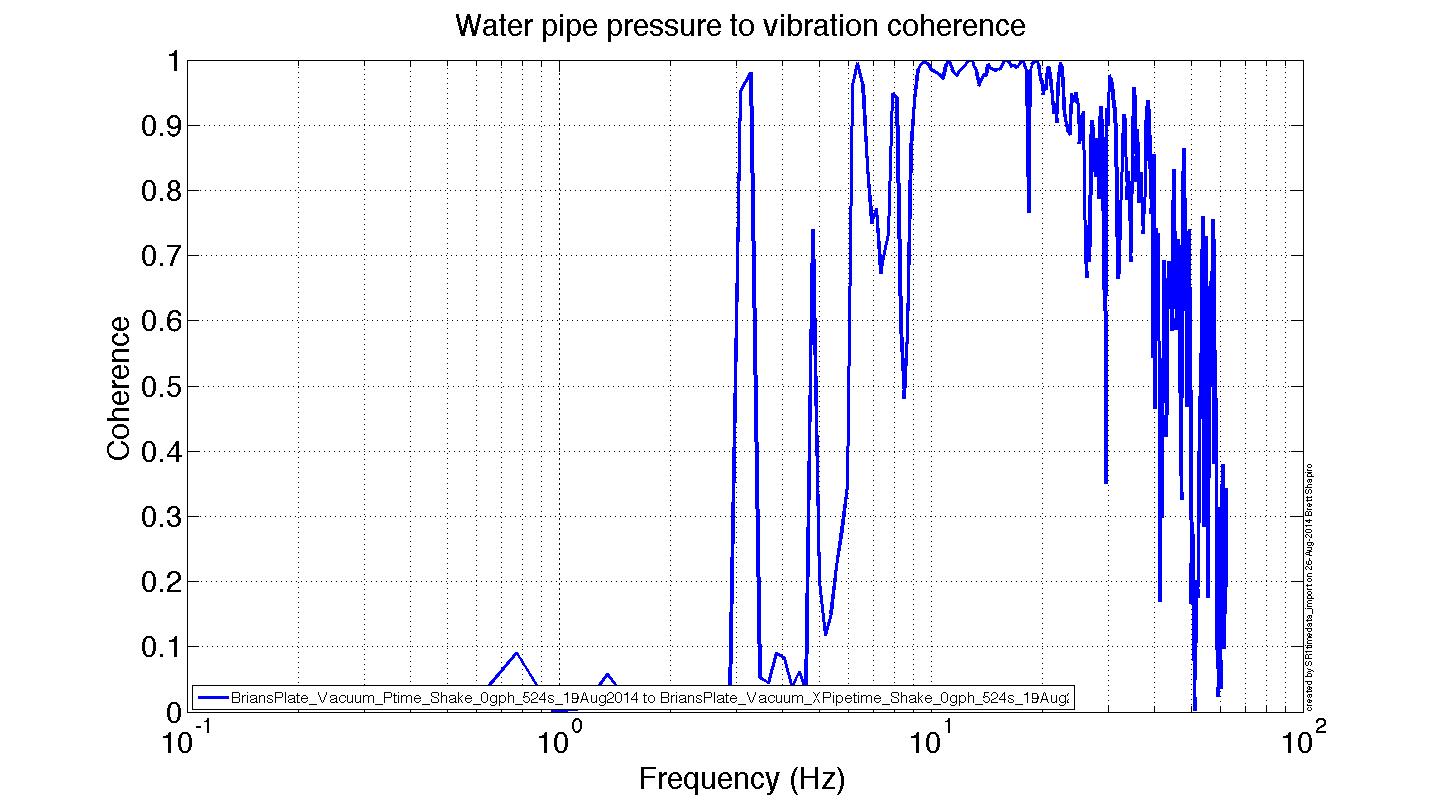 G1400926 - 26 Aug 2014 - Stanford
38
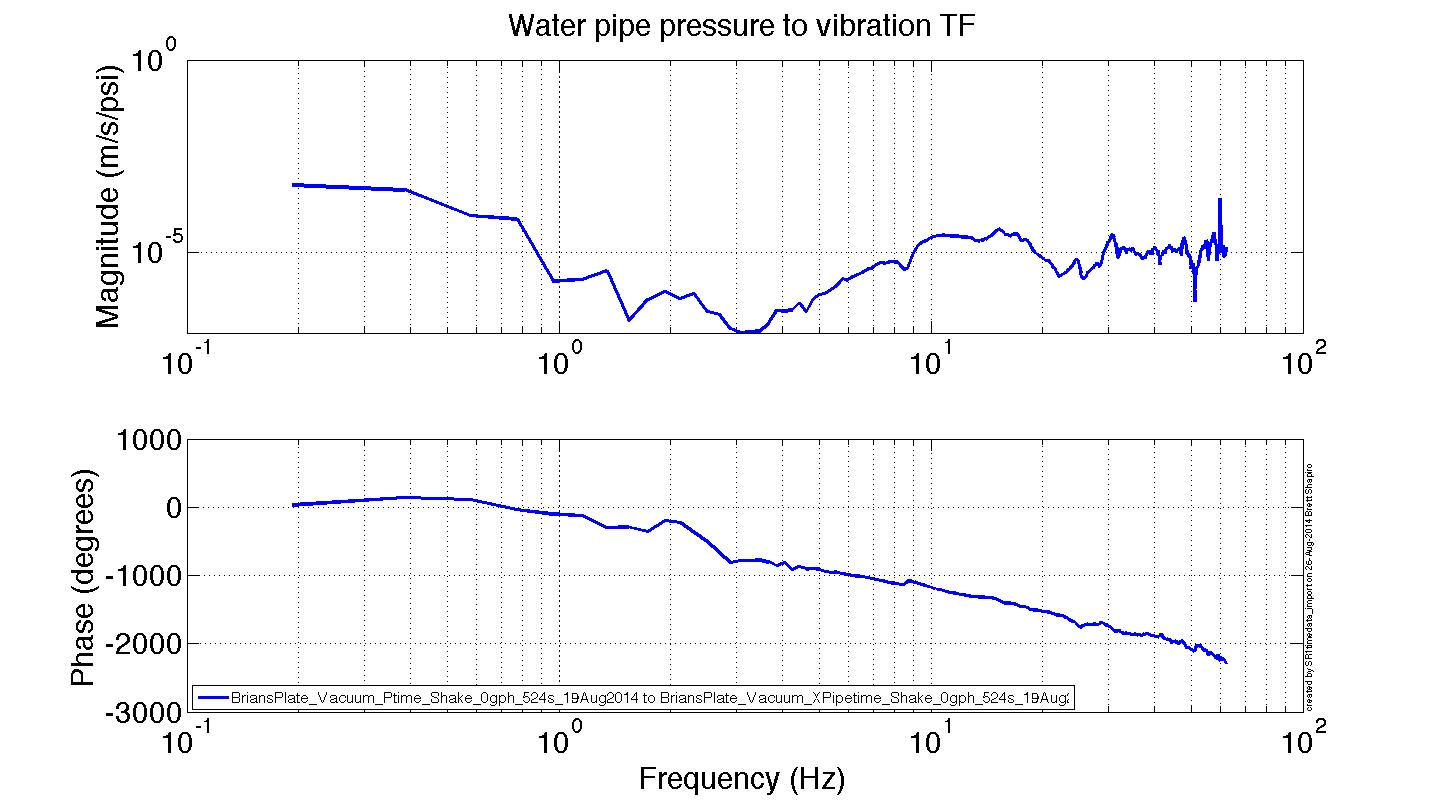 G1400926 - 26 Aug 2014 - Stanford
39
Other slides to add
Pressure to velocity TF
Maybe use this to get around noise floor
Summary slide?
Conclusions?
Update future work
Backups:
G1400926 - 26 Aug 2014 - Stanford
40
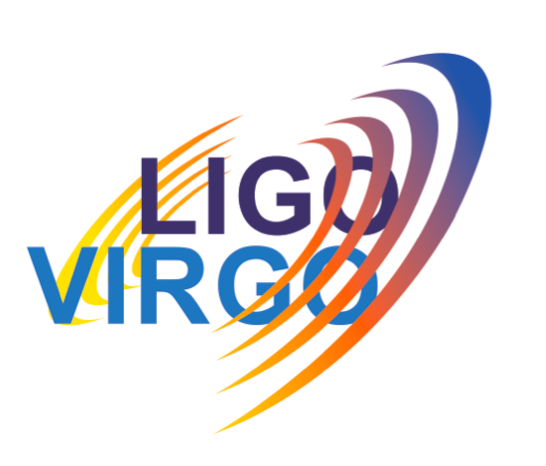 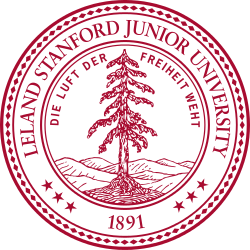 How to get a LN2 Hose to ST2
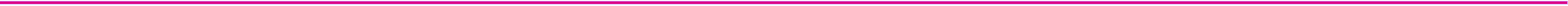 Vacuum flange
LN2 hoses: Supply and return
Stage 0
Actuators
Stage A
Stage 1
Sensors
Stage 2
clamps
Extra stage, A, in parallel with stage 1 carries hose. Stage A is actuated to follow stage 2 so the hose has does not short seismic isolation. Stage A sensor noise is set by the stage 2 isolation requirement (so it follows stage 2 and not the sensor noise).
G1400926 - 26 Aug 2014 - Stanford
41
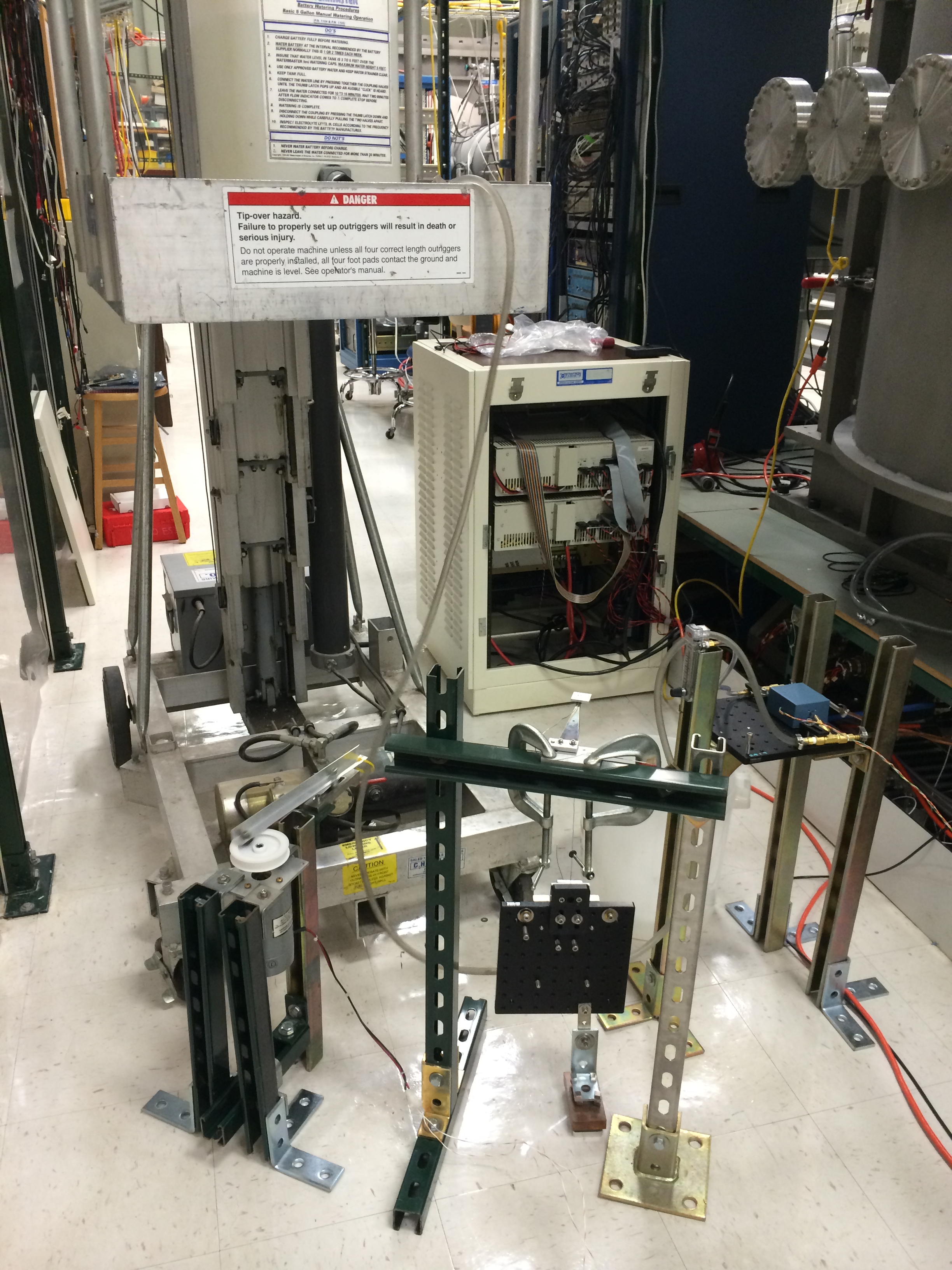 Water reservoir
Lift, for flow rate control
In vacuum vibration measurement (not visible)
Water hose
Suspension for 
mechanical isolation of pipe shaking
Hose shaker
Eddy current damping for suspension
G1400926 - 26 Aug 2014 - Stanford
42
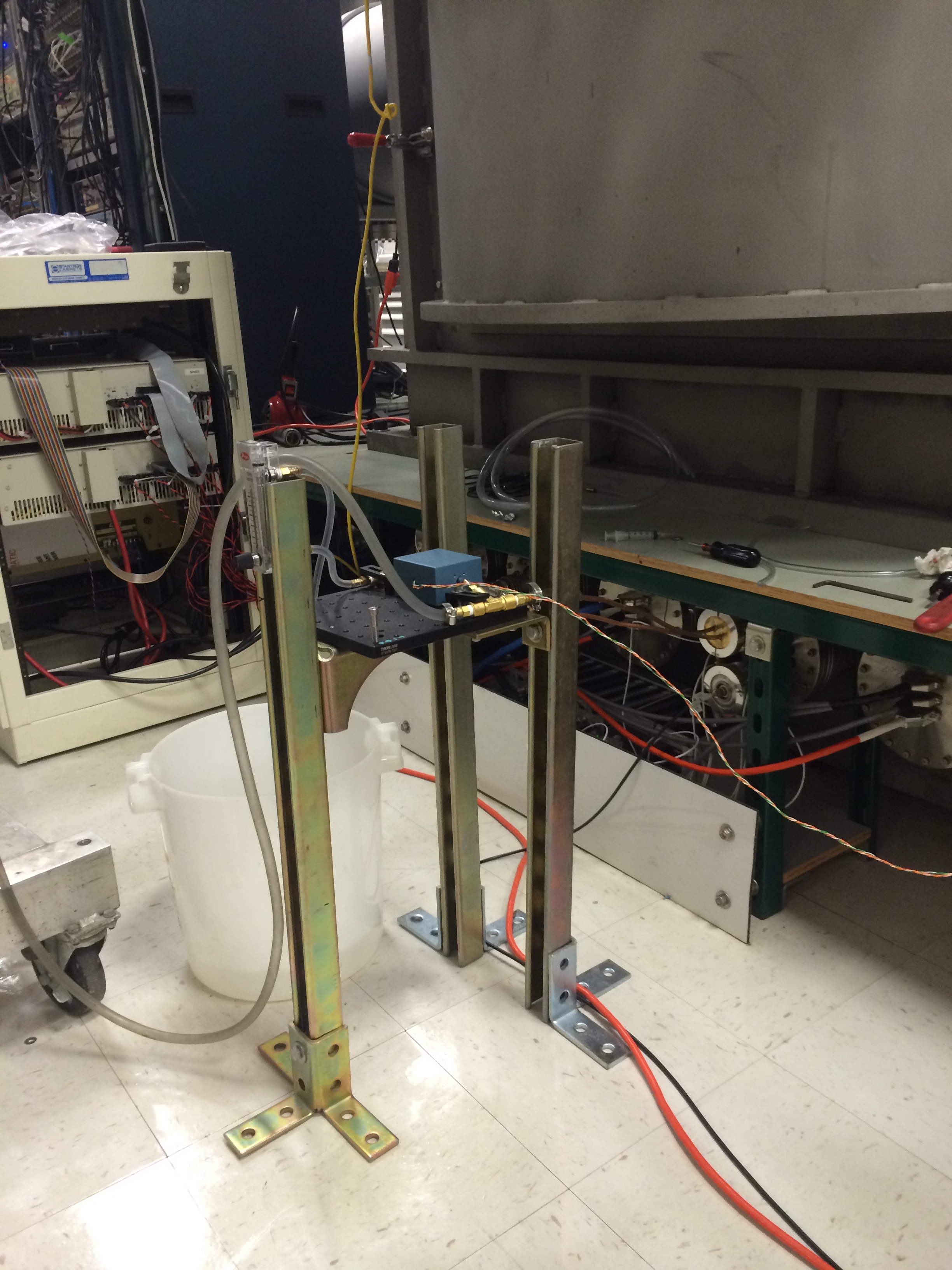 G1400926 - 26 Aug 2014 - Stanford
43
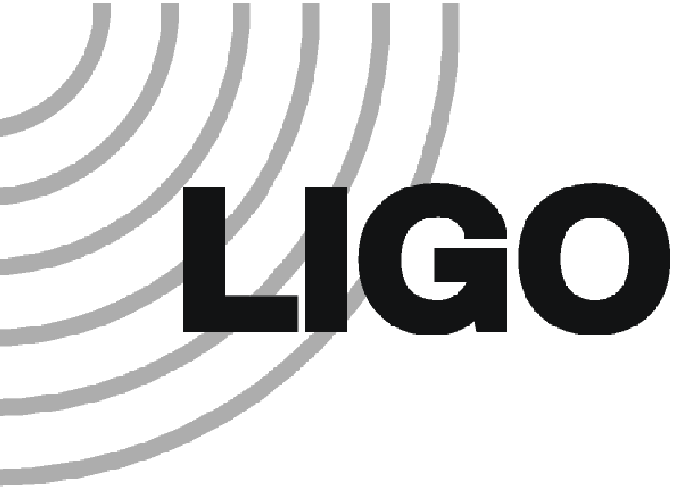 Other Problems To Solve
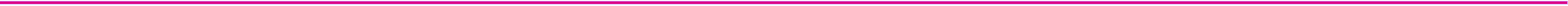 Flexibility of liquid N2 hoses or Cu cables 
Temperature/height control of blade springs
Test mass temperature control
Test mass temperature tolerance
How to measure temperature?
Measure acoustic modes – Young’s modulus is temp. dependent
Measure test mass diameter – combined with CTE data gives temperature
Infrared camera
Emissivity of optical coatings
Lossiness of emissive coatings
Good emissivity estimates/measurements of Si?
Power absorption in Si and Si coatings (ppm, W, etc)?
How noisy is flowing laminar liquid nitrogen: seismic, Newtonian?
Optical coating thermal noise at 124 K
How to actuate the test mass – is the ESD out?
Can we put viewports in the heat shield?
G1400926 - 26 Aug 2014 - Stanford
44
Heat shield mode 1 = 102 Hz
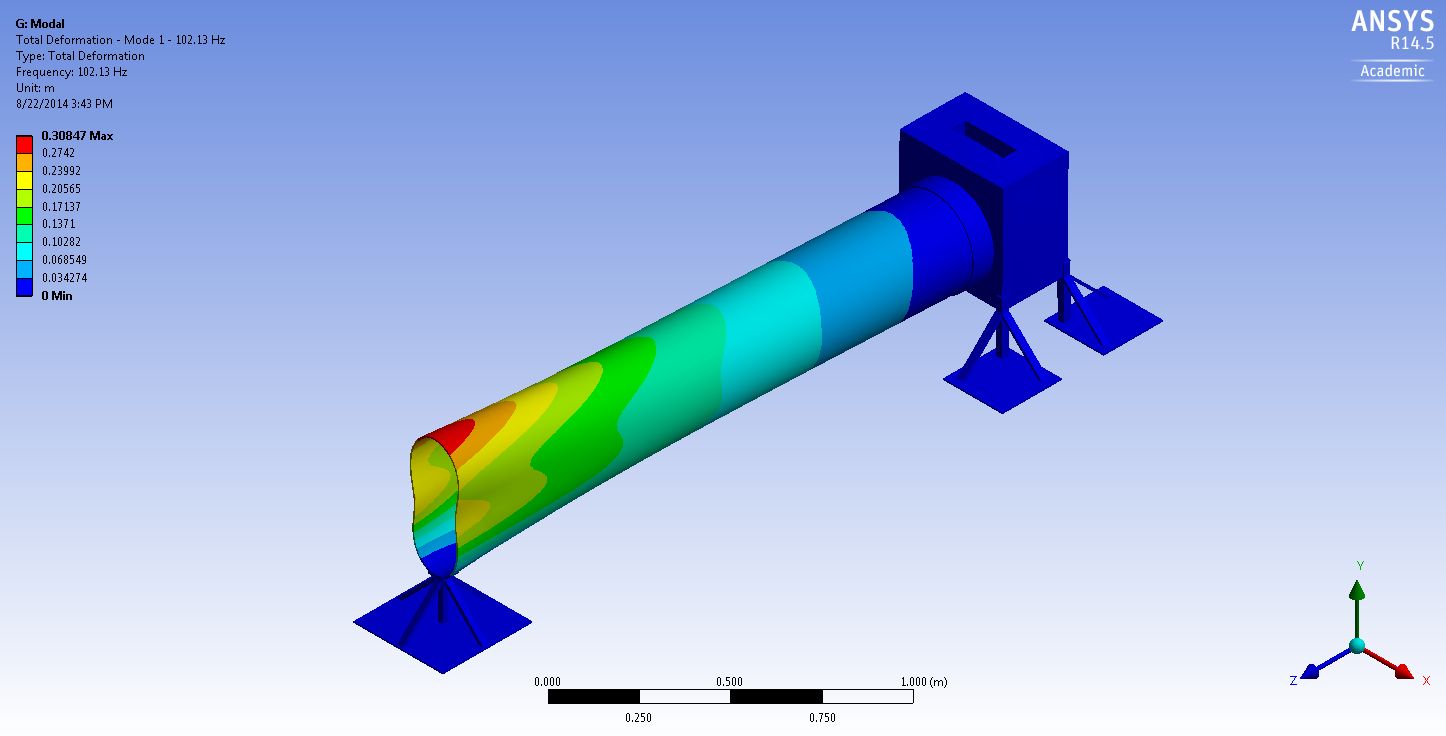 G1400926 - 26 Aug 2014 - Stanford
45
Can increase this frequency with a stiffening ring at the opening of the cylinder.
Heat shield mode 2 = 145 Hz
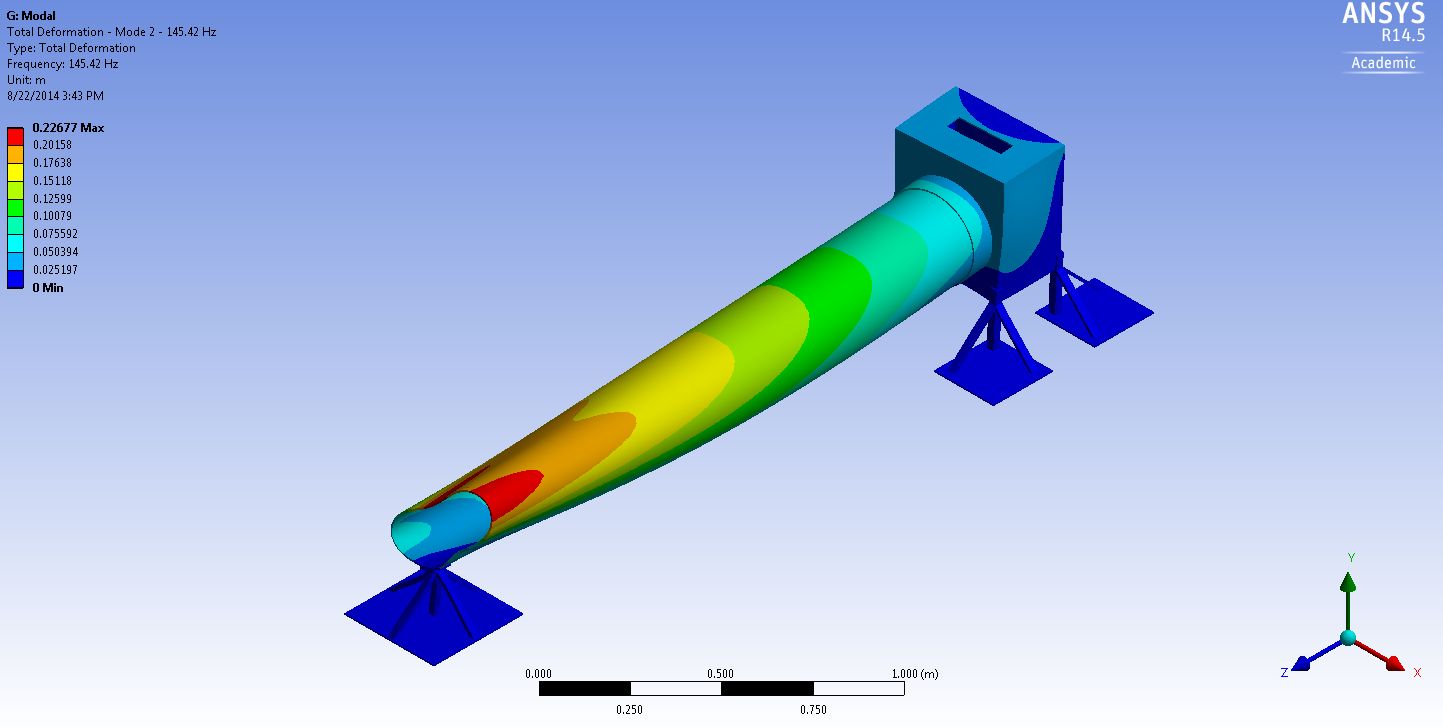 G1400926 - 26 Aug 2014 - Stanford
46
Can increase this frequency with a stiffening ring at the opening of the cylinder.
Steady state shield temperature
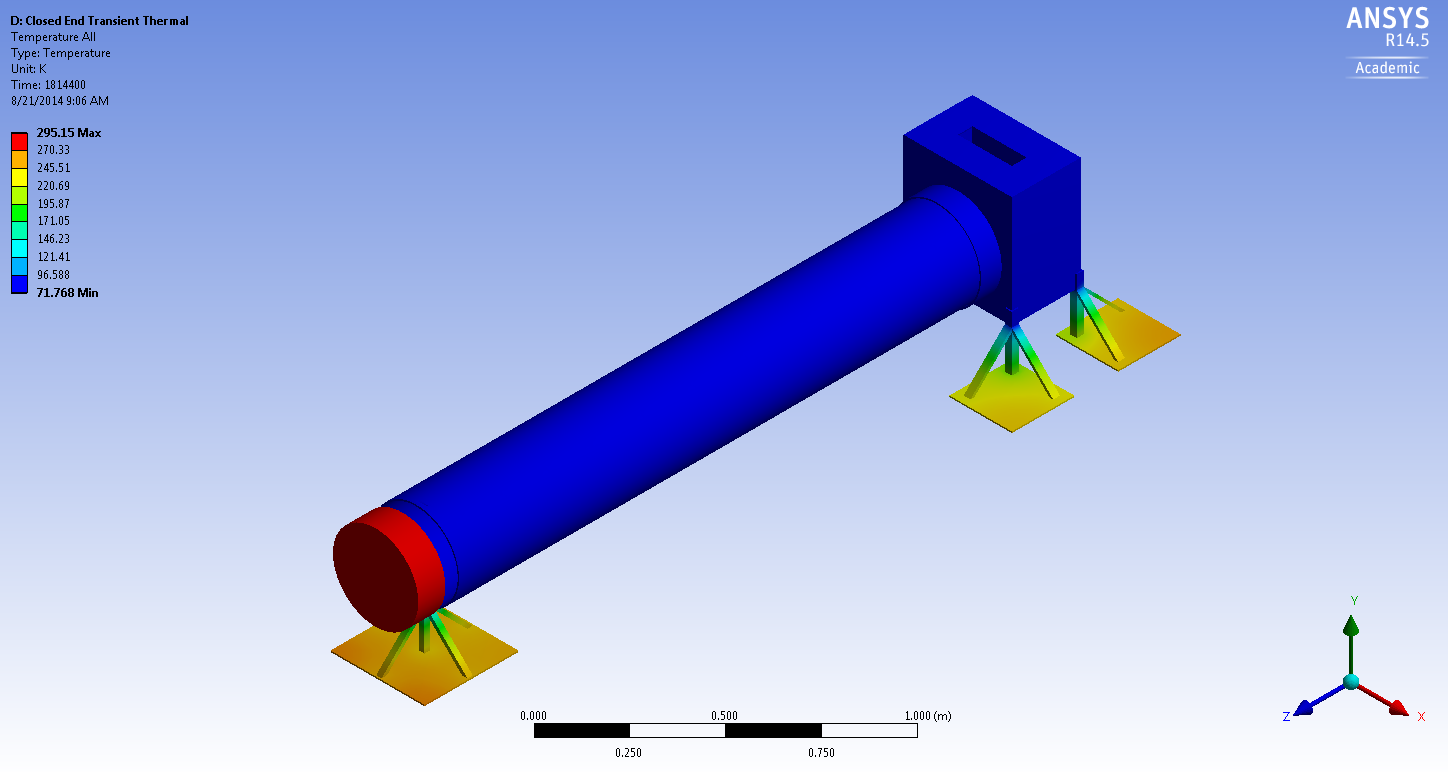 G1400926 - 26 Aug 2014 - Stanford
47
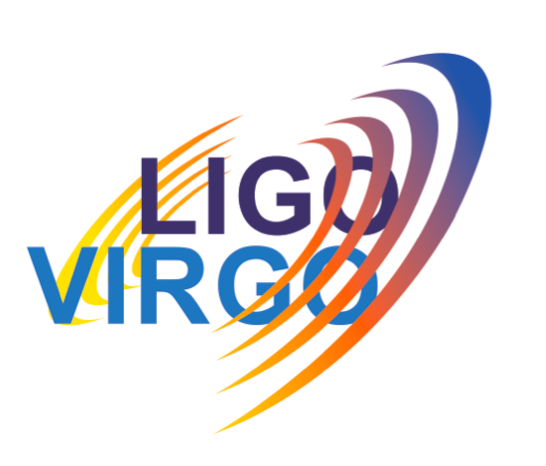 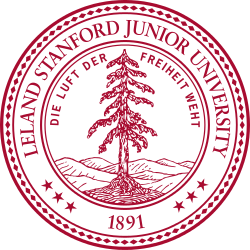 Influence of LN2 pipe spacing
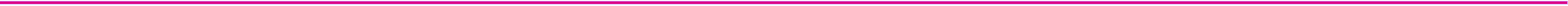 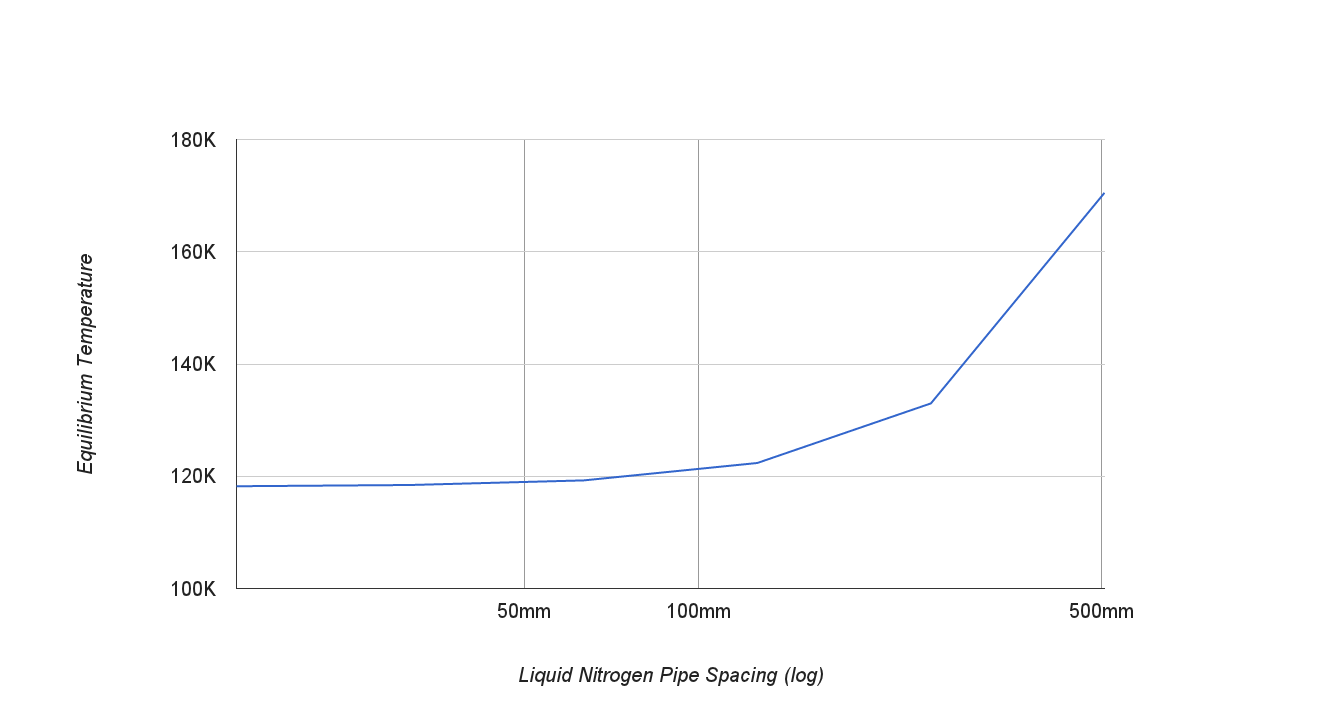 Dakota Madden-Fong - T1400553
G1400926 - 26 Aug 2014 - Stanford
48
Radiation cool down with shield
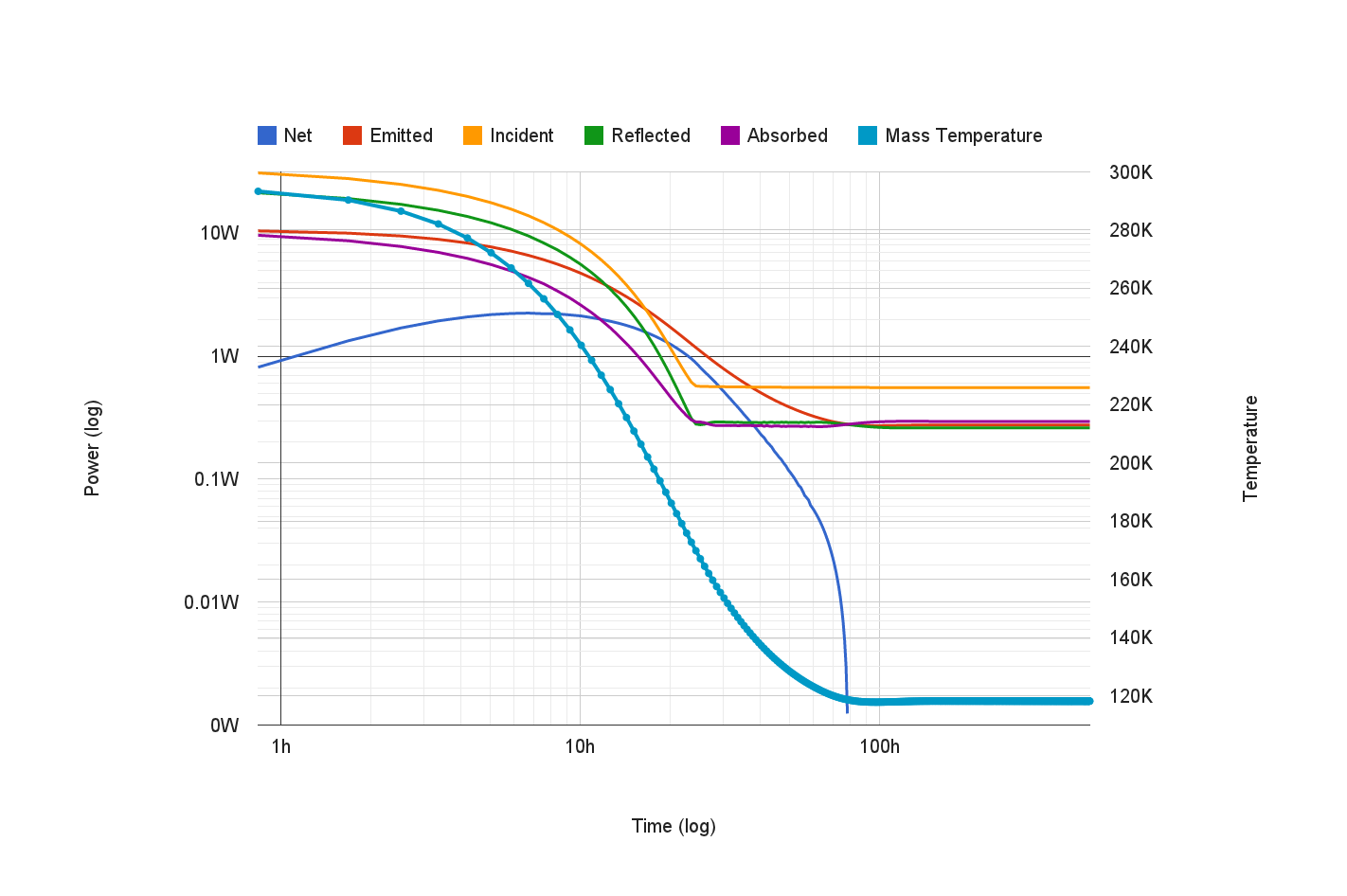 G1400926 - 26 Aug 2014 - Stanford
49
Concept for a lower natural frequency
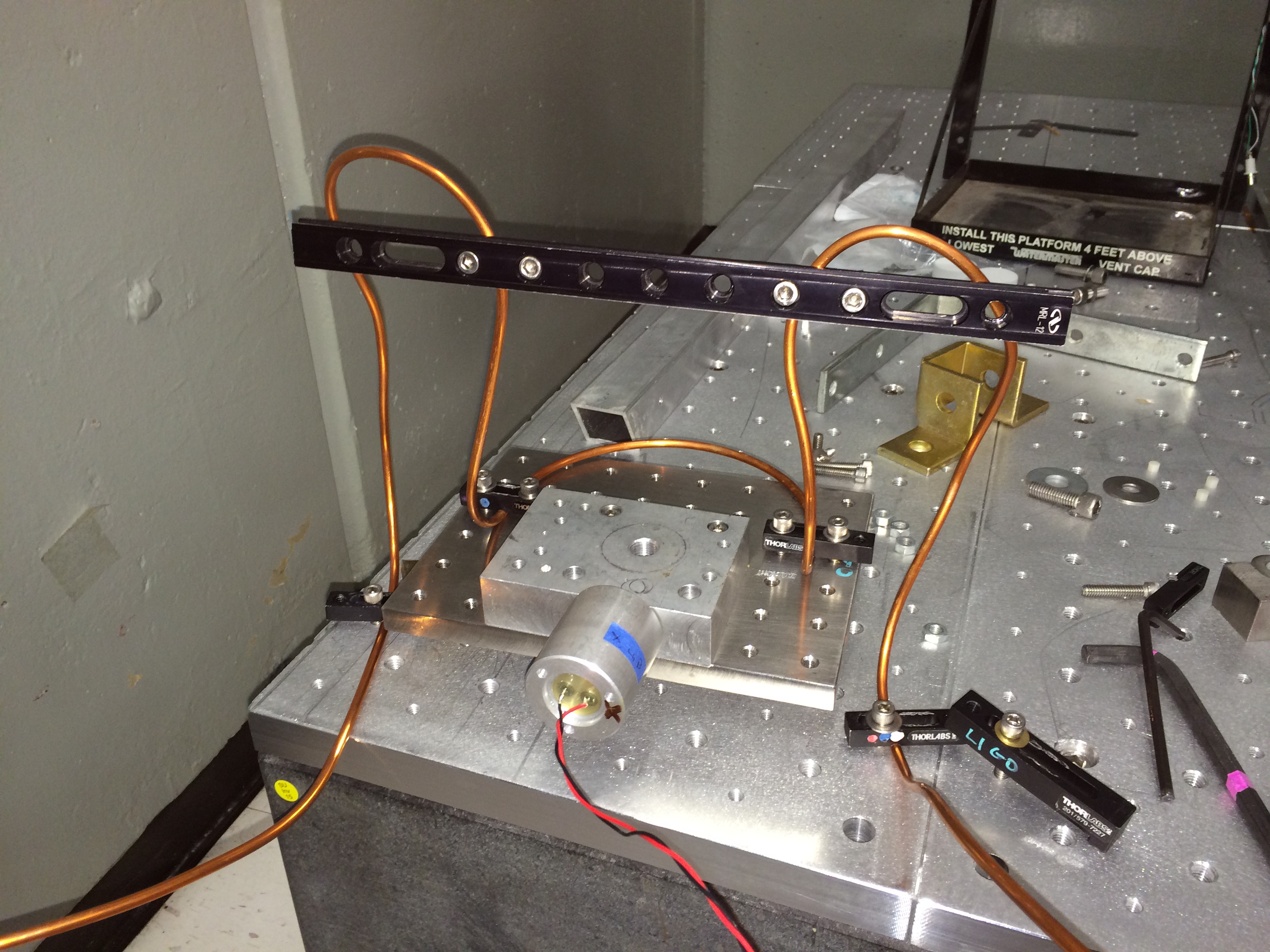 G1400926 - 26 Aug 2014 - Stanford
50